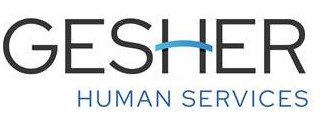 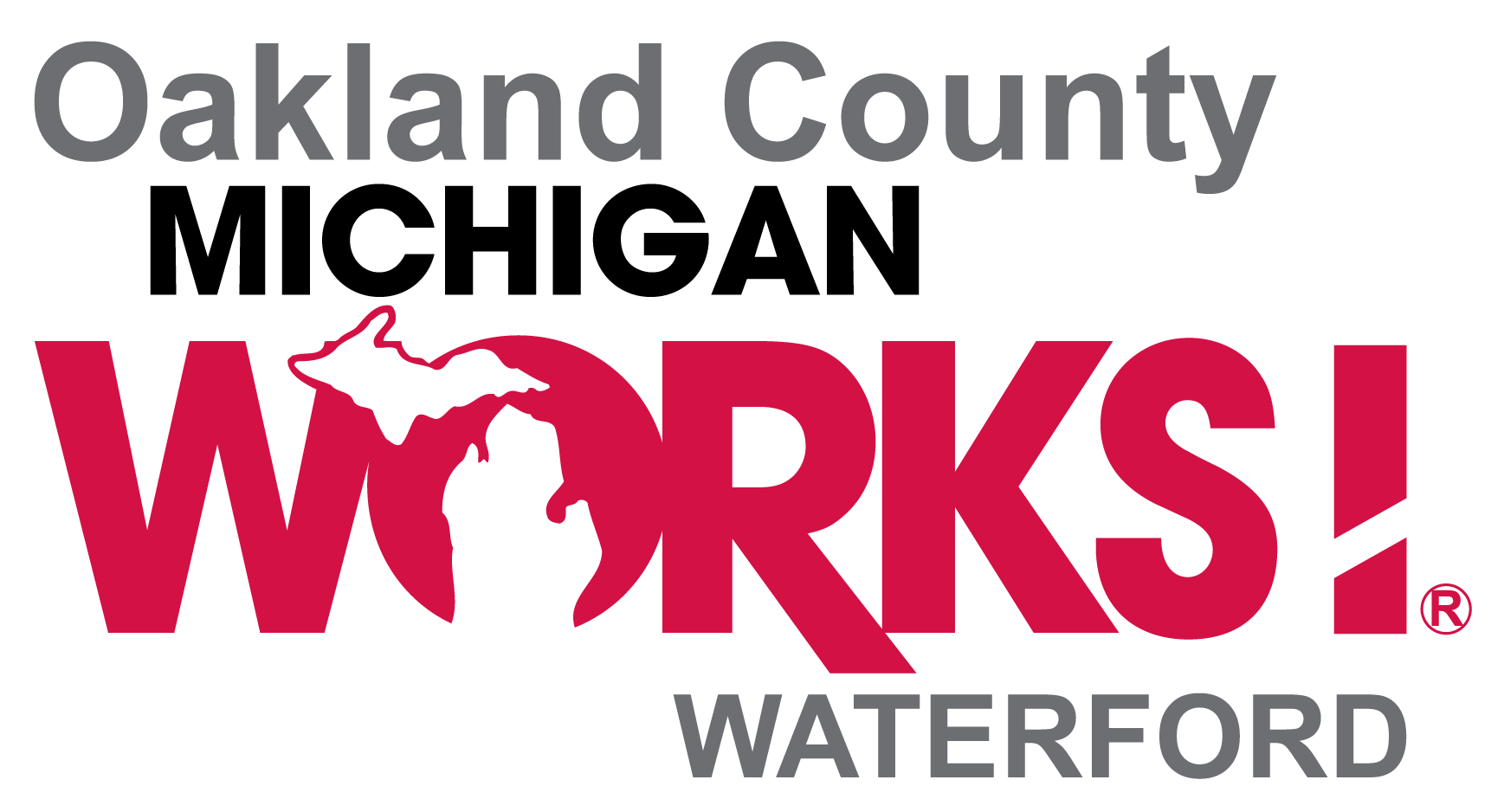 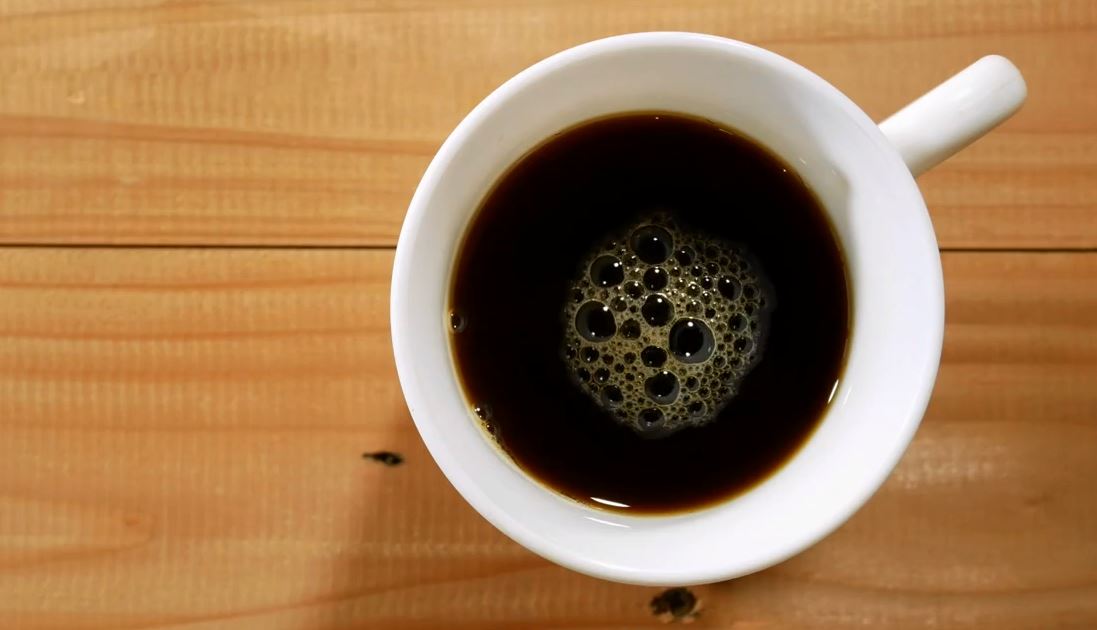 Let’s do 
this 
together
SHOPS
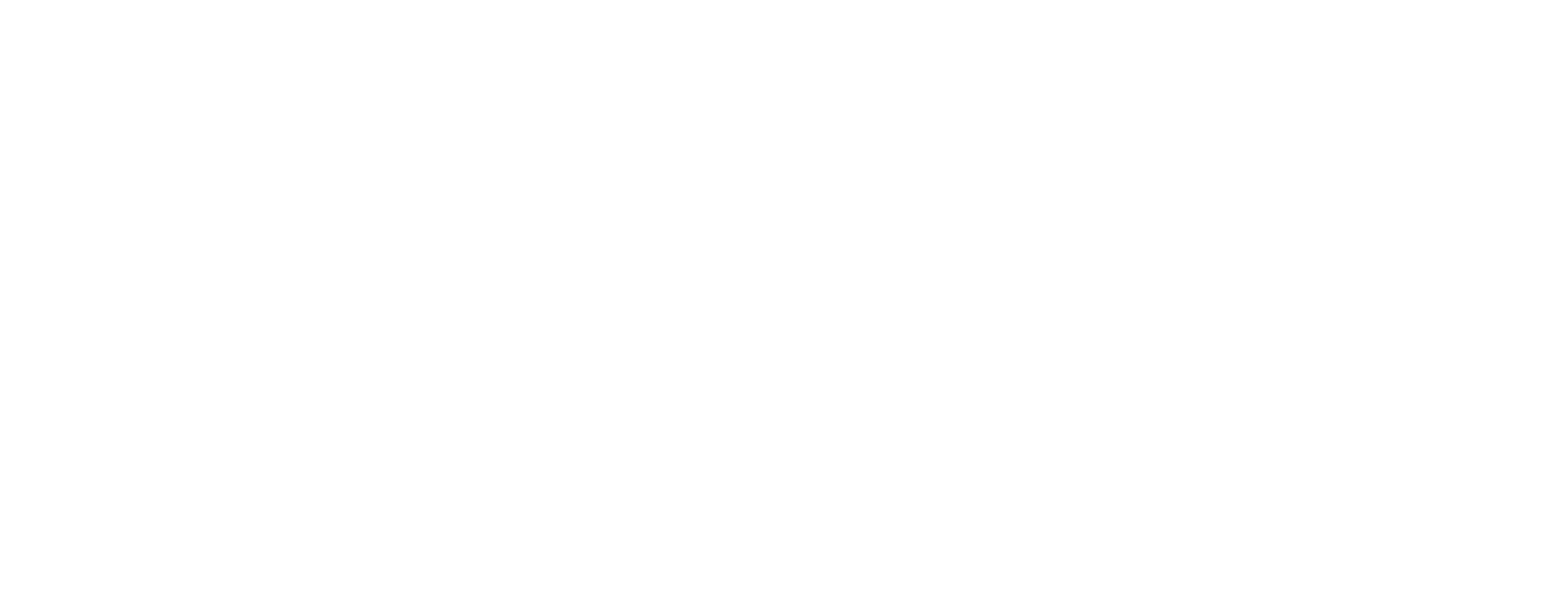 MAKE IT HAPPEN
3
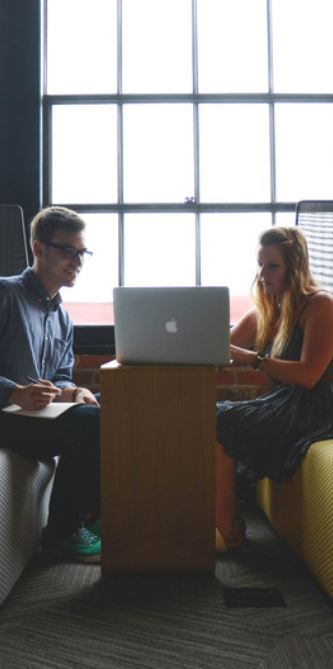 virtual interview
Rock Your First Impression
Learn how to interview with confidence!  
This two-hour workshop will provide you with the information needed to be fully prepared for your next interview.
SHOP
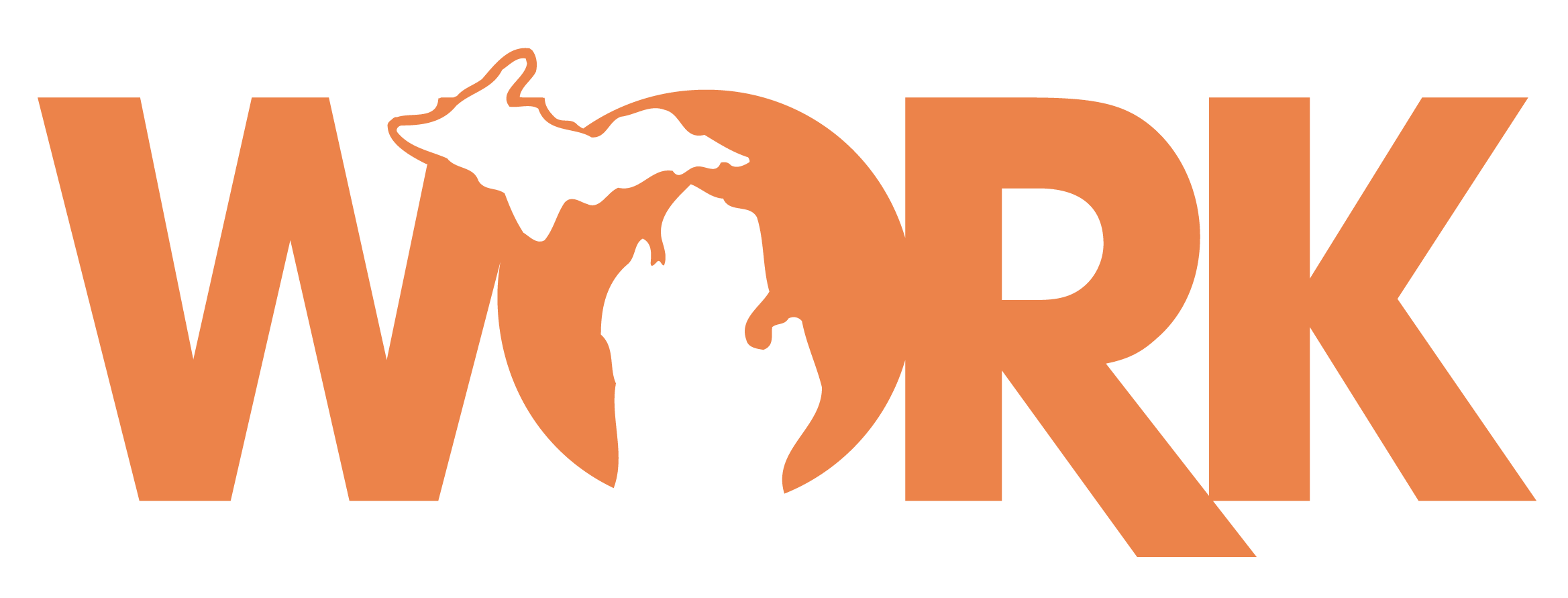 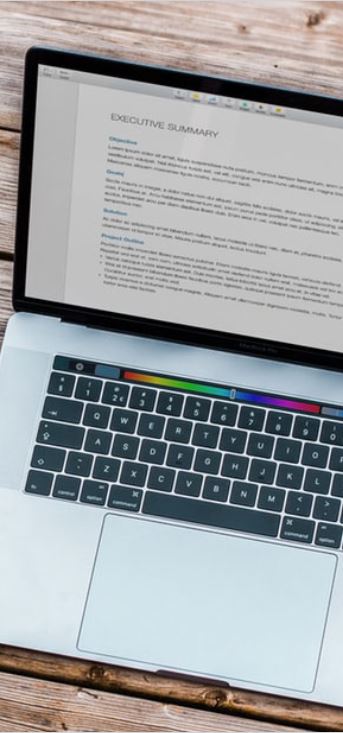 resume
Get Noticed
Out with the old…in with the new! 
Learn about the new trends in resume writing, what to highlight, and how to position yourself as a top candidate.
SHOP
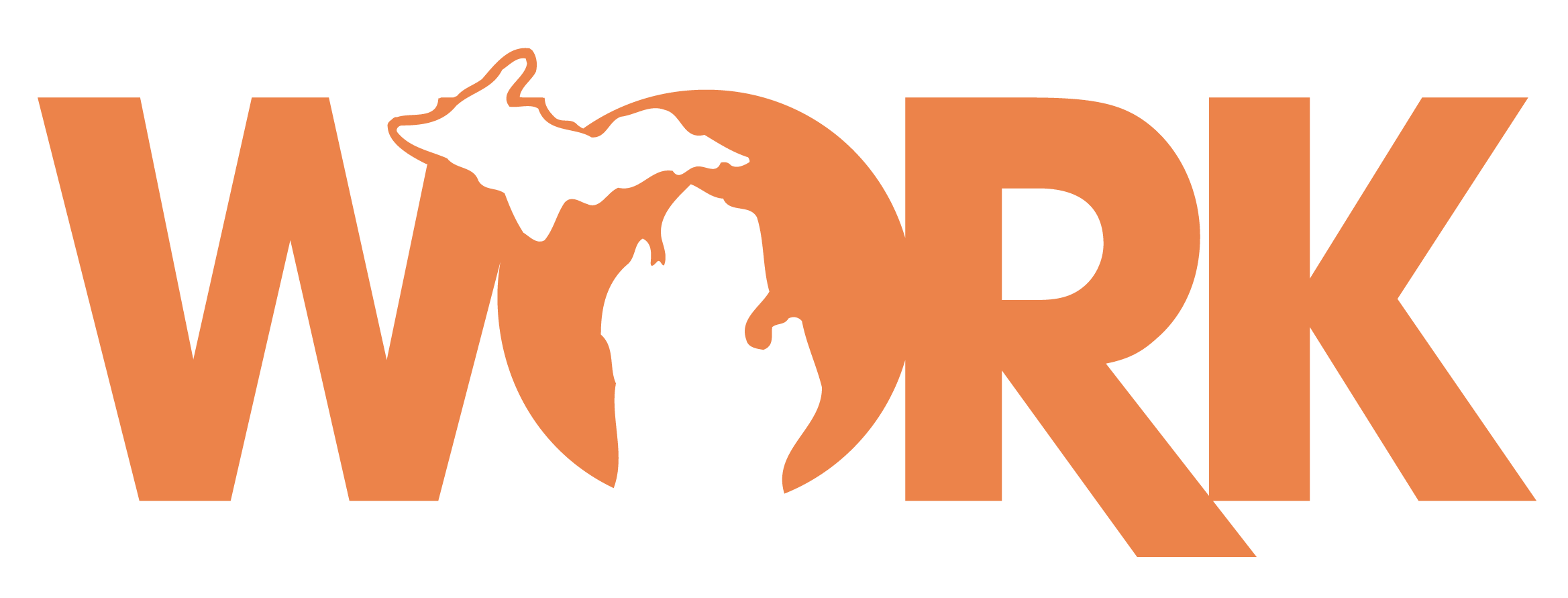 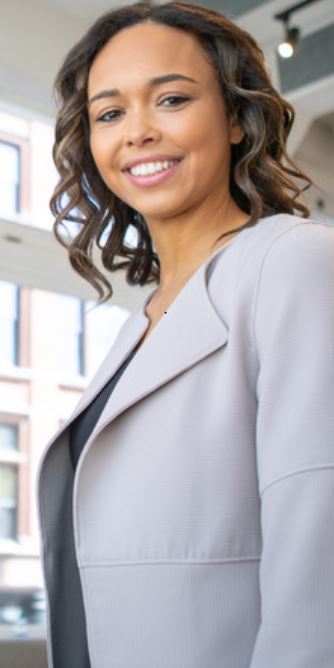 branding
Personal Branding & Networking
What’s your brand? In short, it’s your reputation. 
Take charge of your professional success—stand out while being your best self. Learn how to network and connect with others.
SHOP
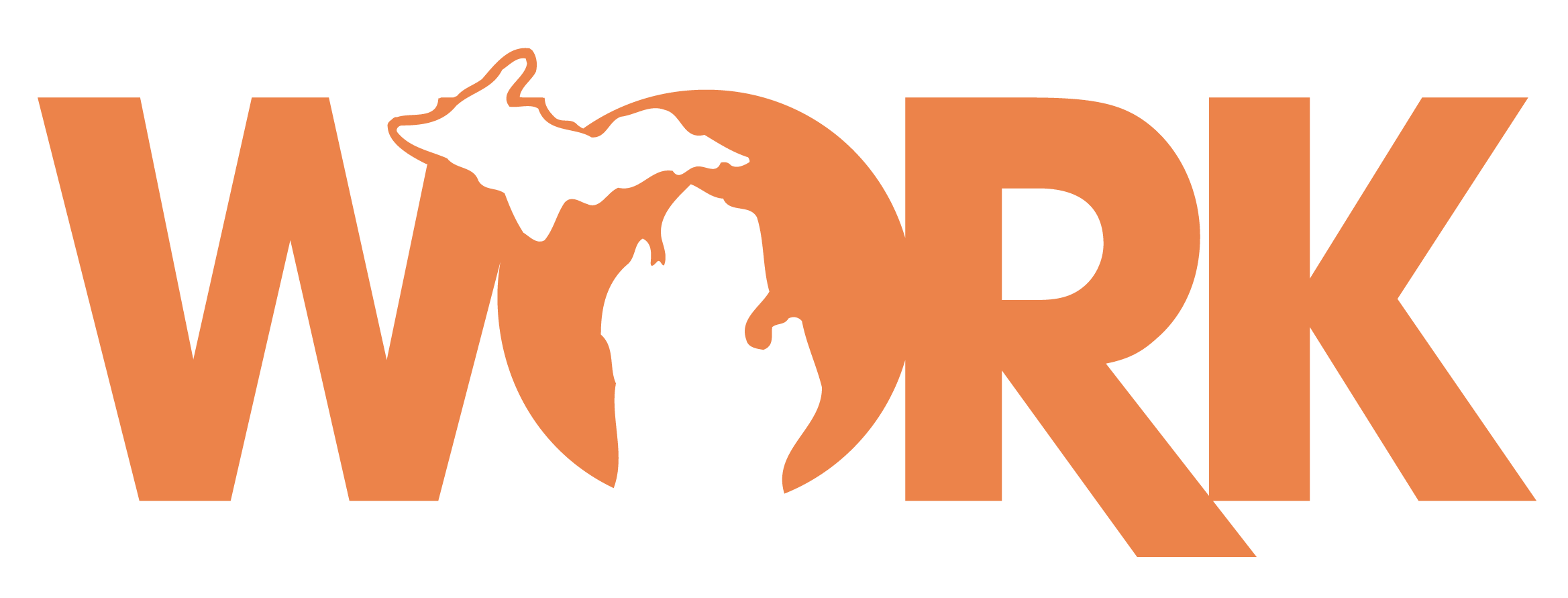 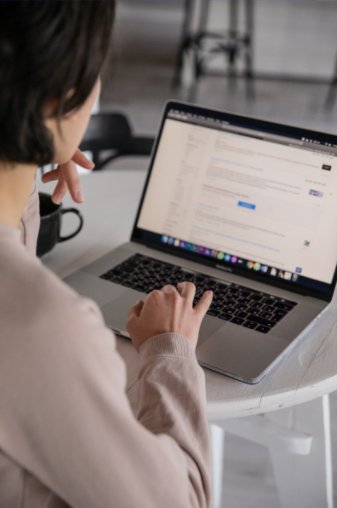 online
Job Search
Discover how to maximize your time and how to separate yourself from other job seekers through an effective online job search.
SHOP
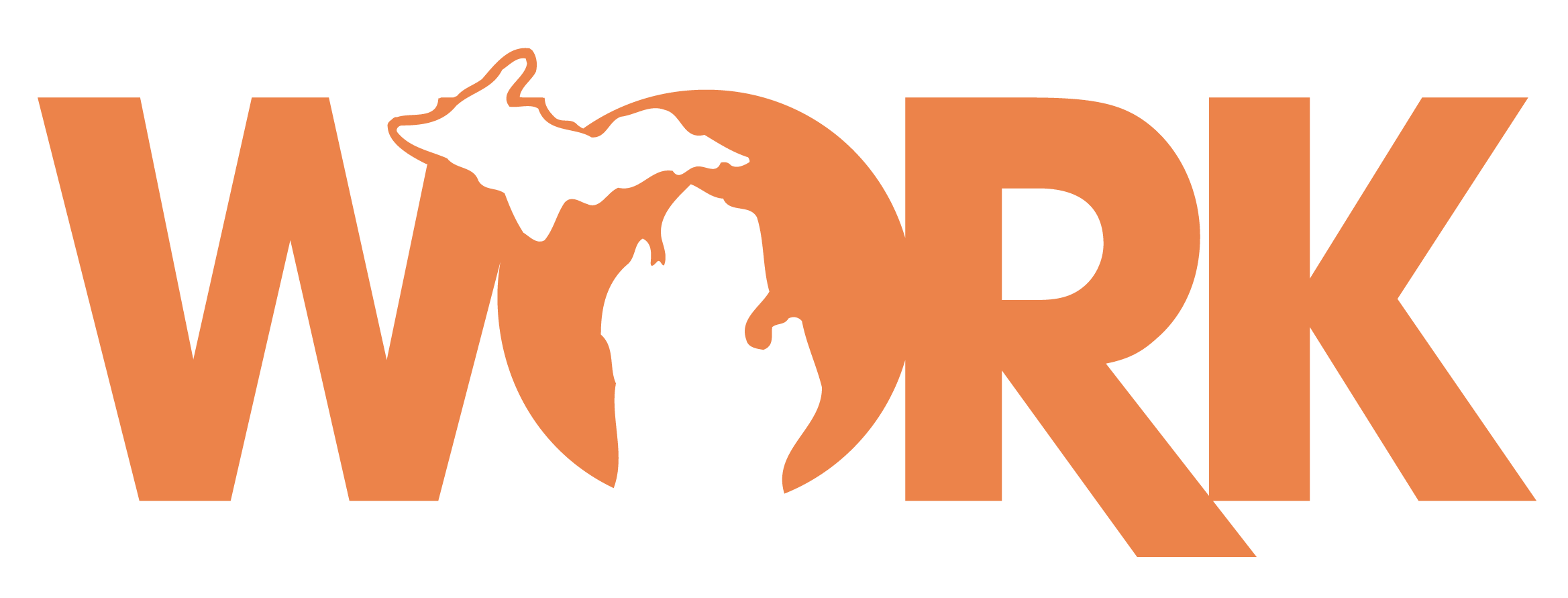 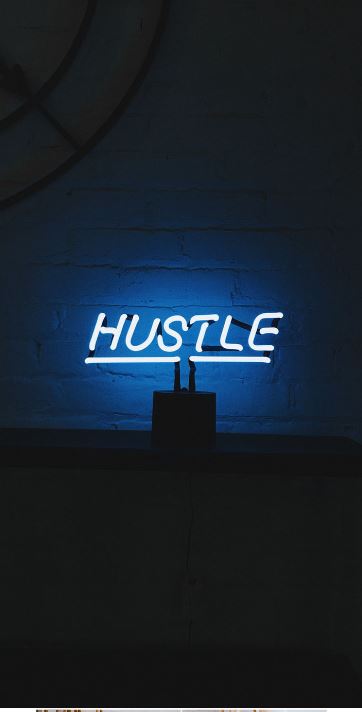 side gig
Supplement Your Income
Learn how work is changing and how to thrive in a gig economy.  Explore options for short-term jobs and freelance work as opposed to permanent full-time roles.
SHOP
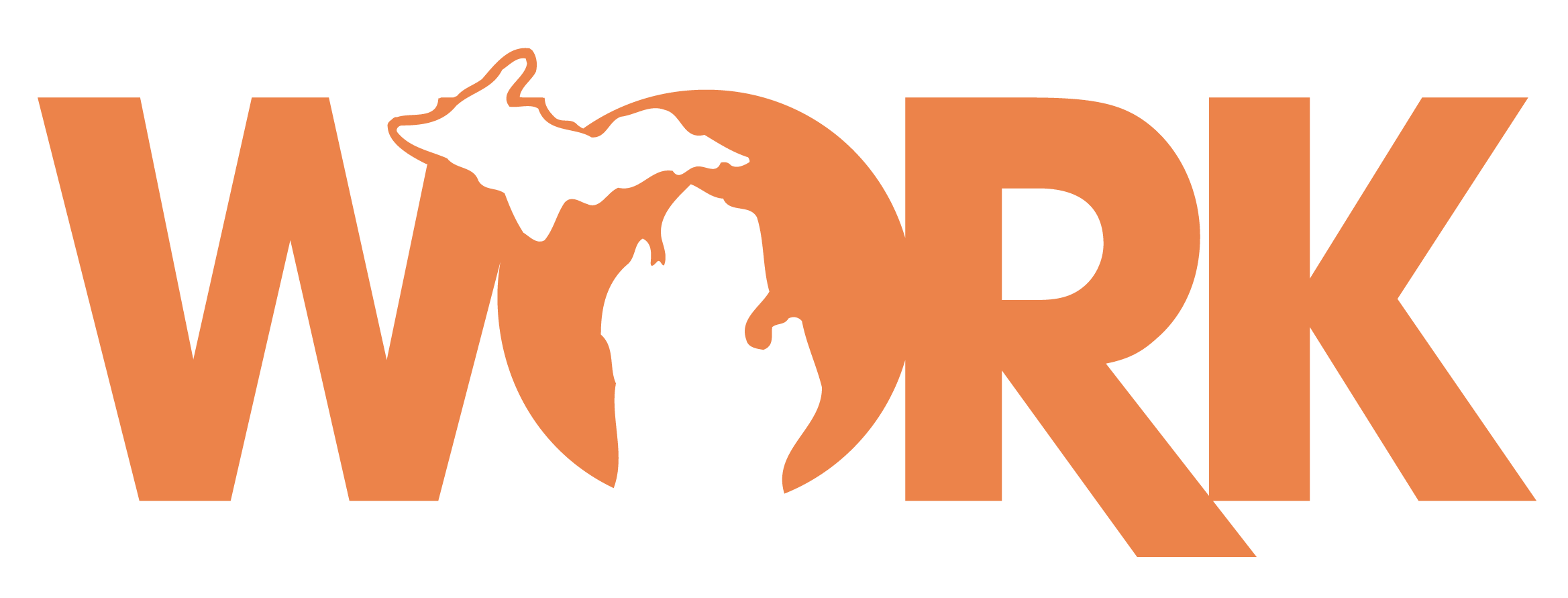 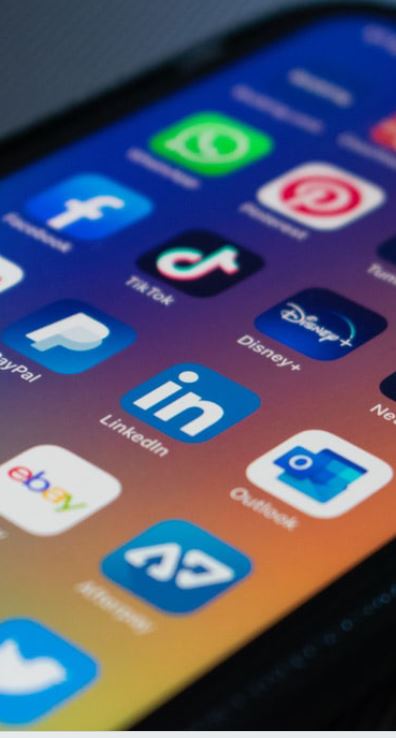 LinkedIn
Online Networking
Get started with step by step instructions to create your own LinkedIn account. Complete your profile, start networking and unveil valuable connections.
SHOP
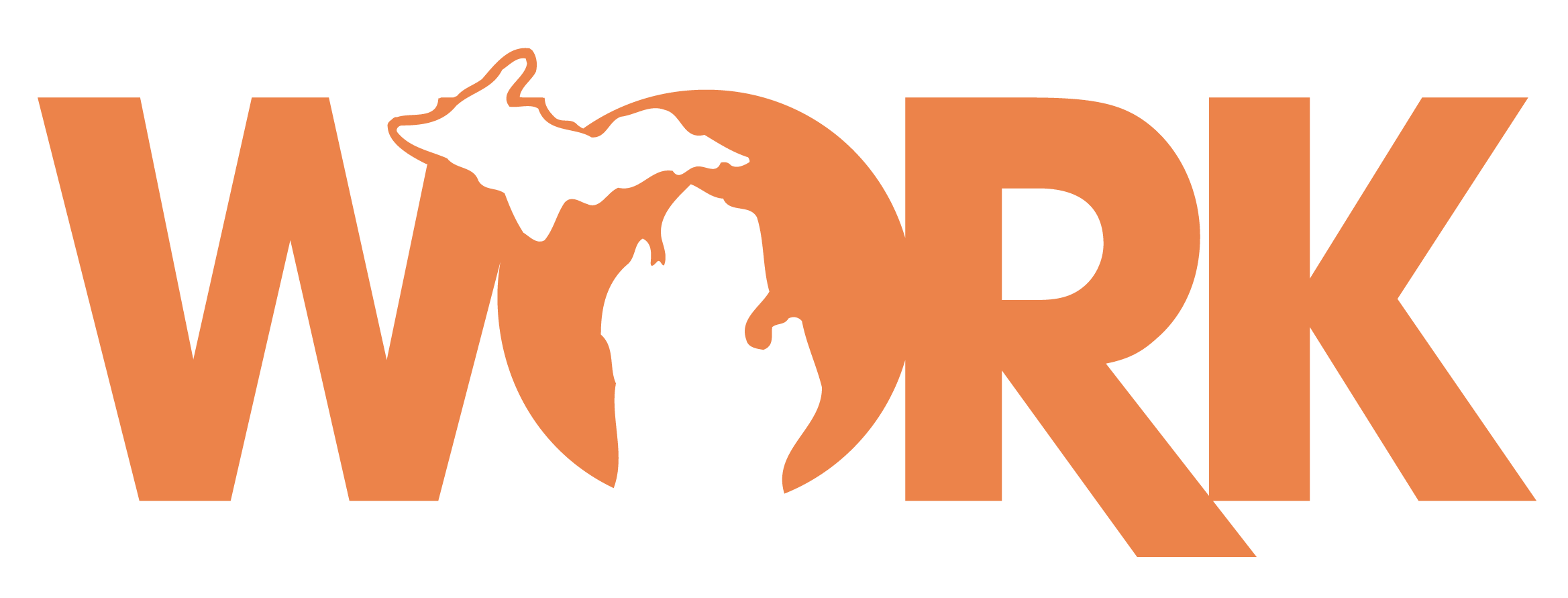 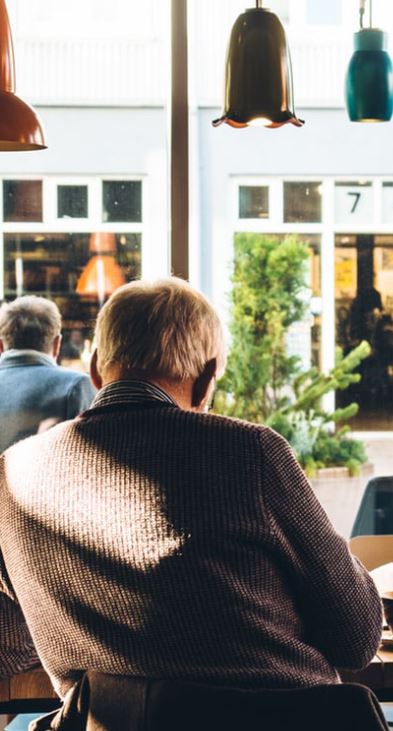 soft skills
Shaping Your Soft Skills
Shape up your soft skills before your next job transition. Soft skills are personal attributes that enable someone to interact effectively and harmoniously with other people and can be transferred from job to job.
SHOP
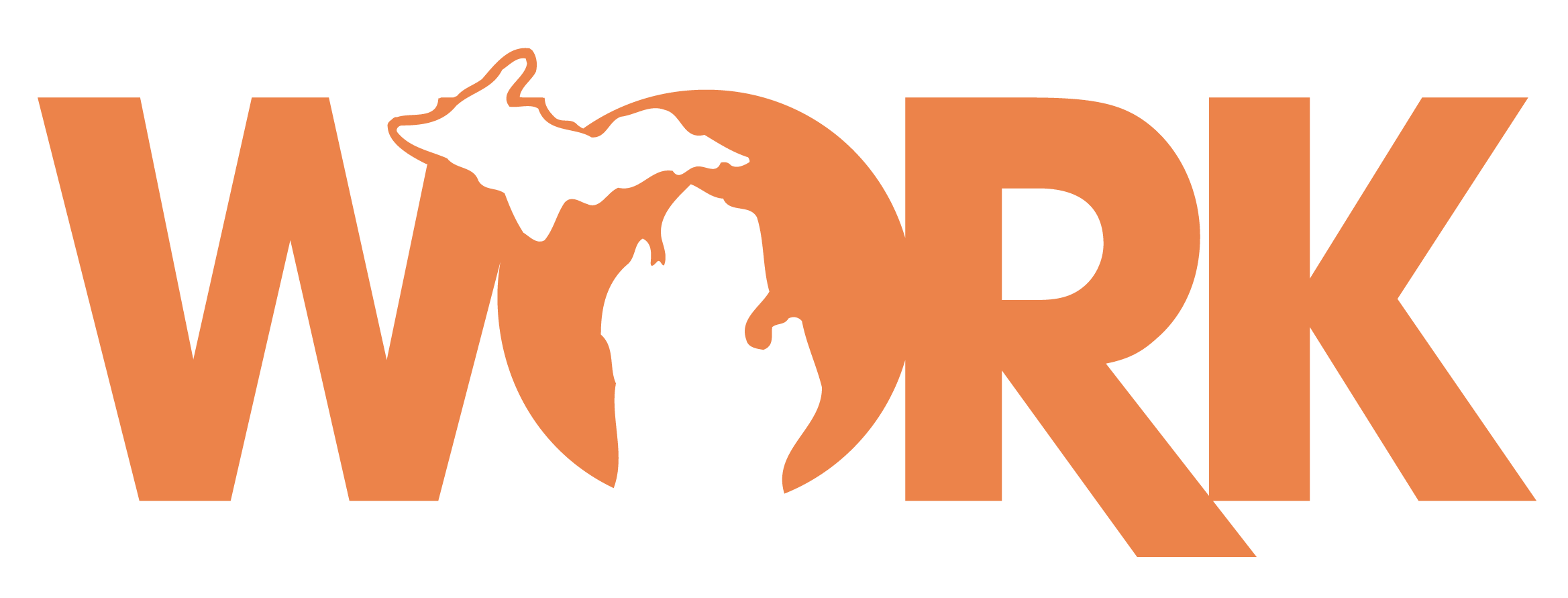 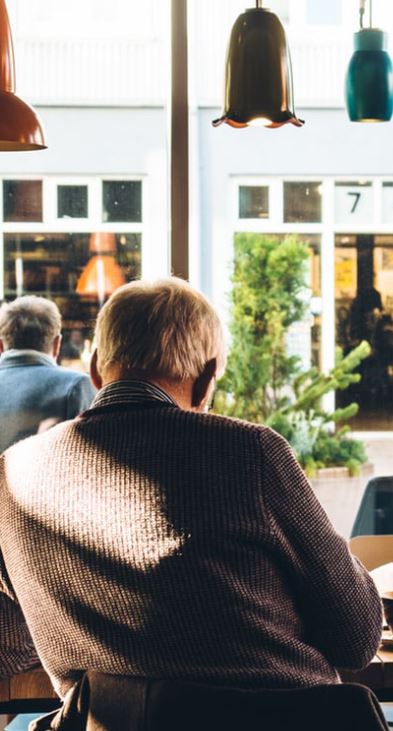 ageless
Overcoming the Age Factor
Learn ways to overcome age-related stereotypes.  
Gain insight into working in a multi-generational office, updating a resume, job search and interview techniques.
SHOP
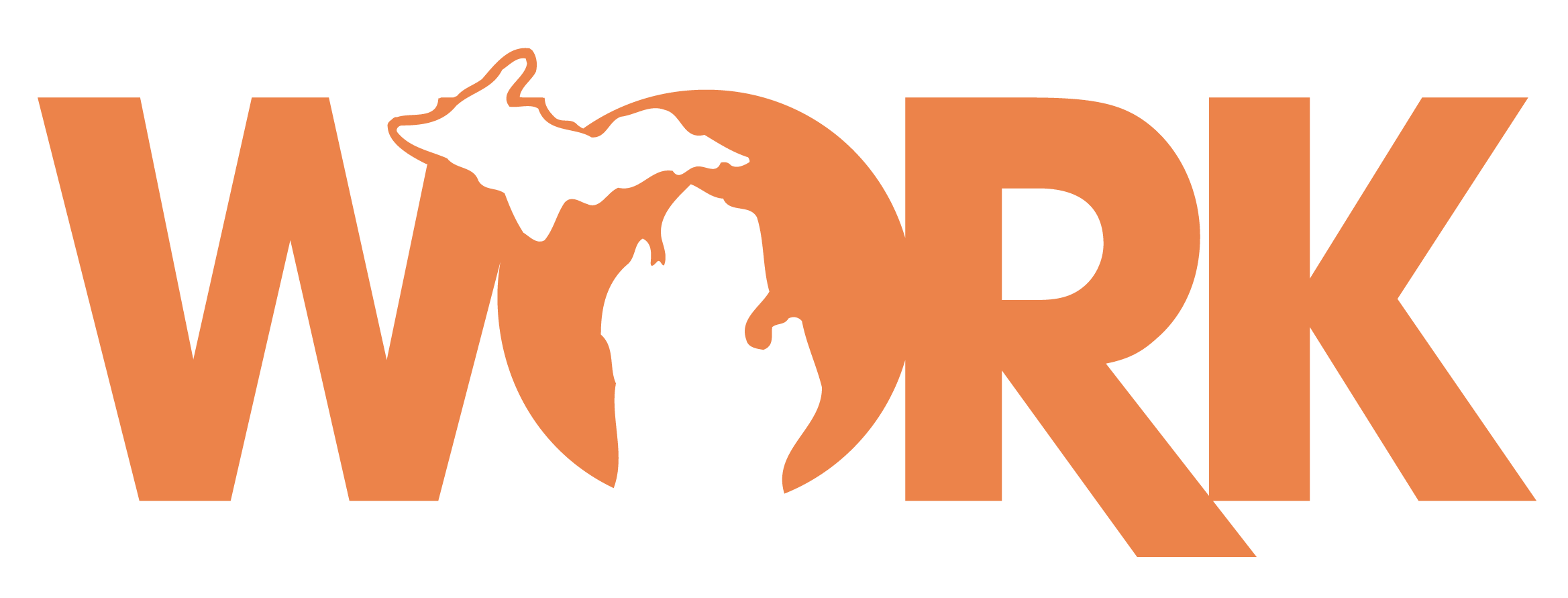 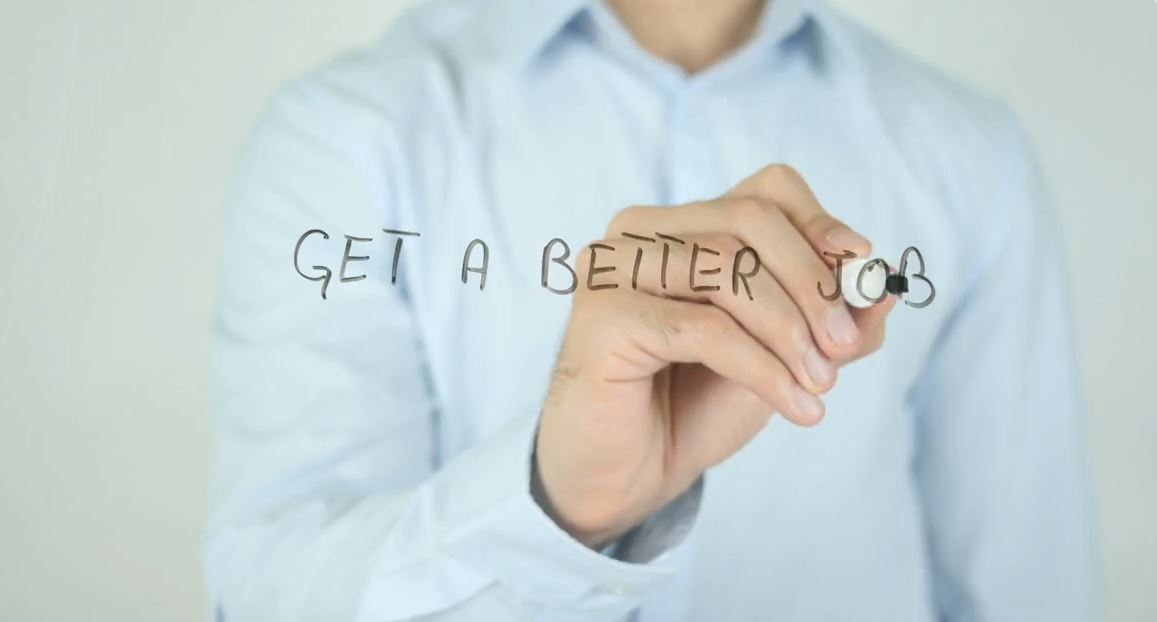 sign up today
waterfordmiworks.org
SHOPS
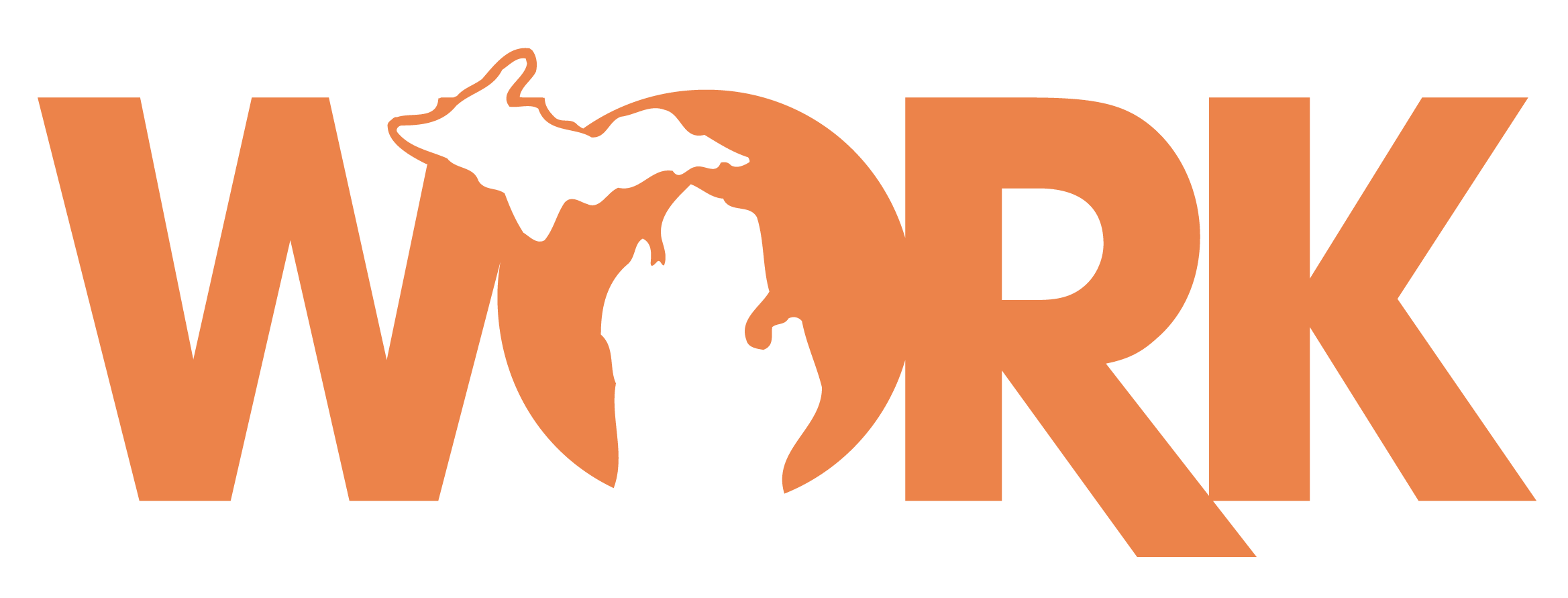 12
SMART
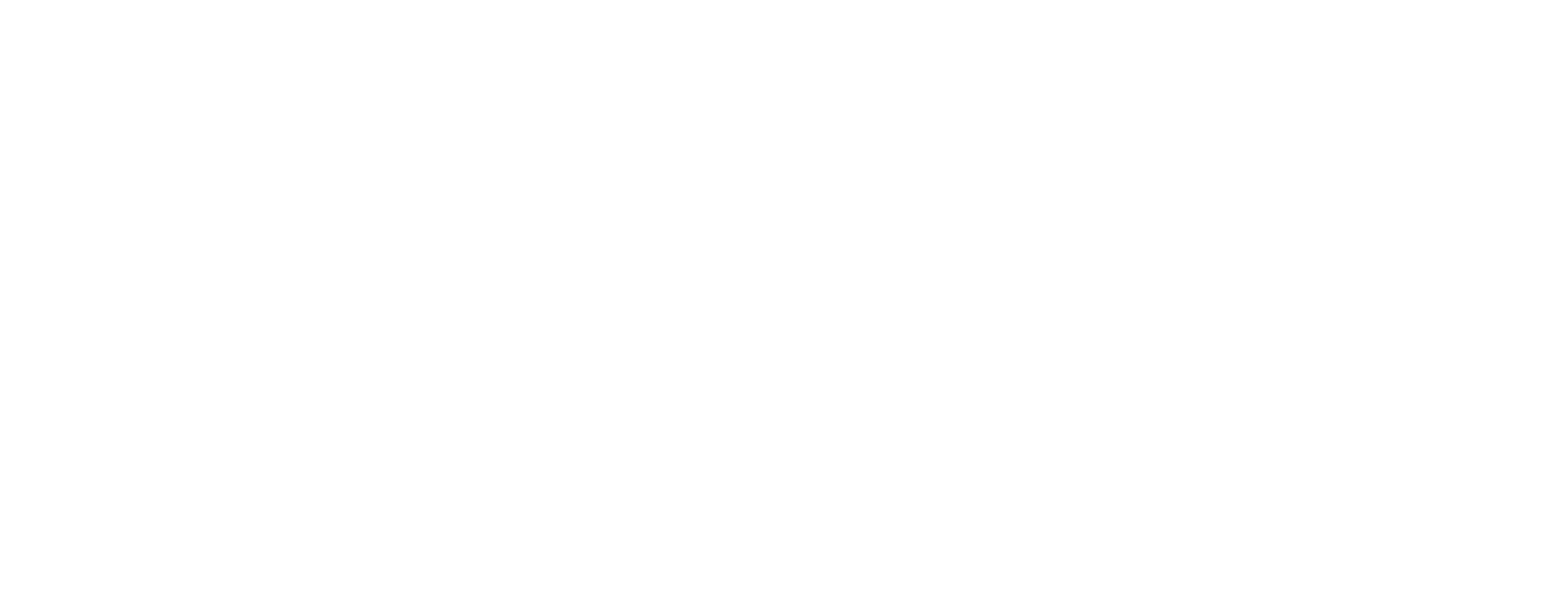 PROGRAMS TAILOREDTO MAKE IT HAPPEN
13
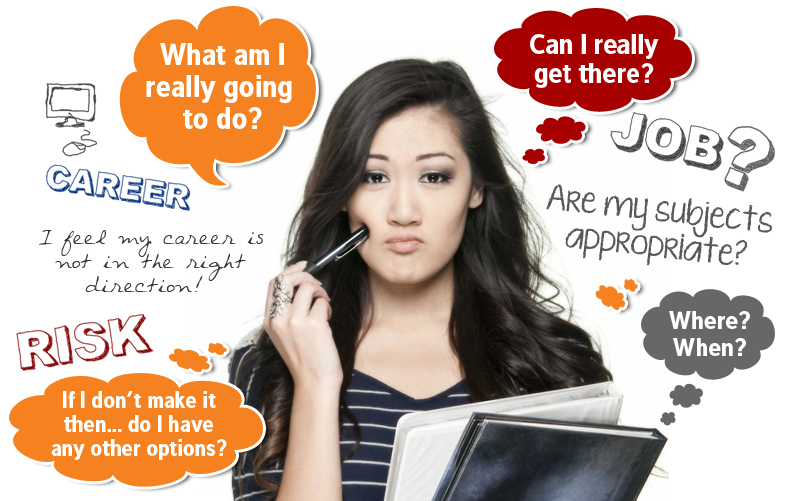 Youth
Ages 16-24
Paid Internships
Tuition Assistance
Apprenticeships
Job Search Options
SMART
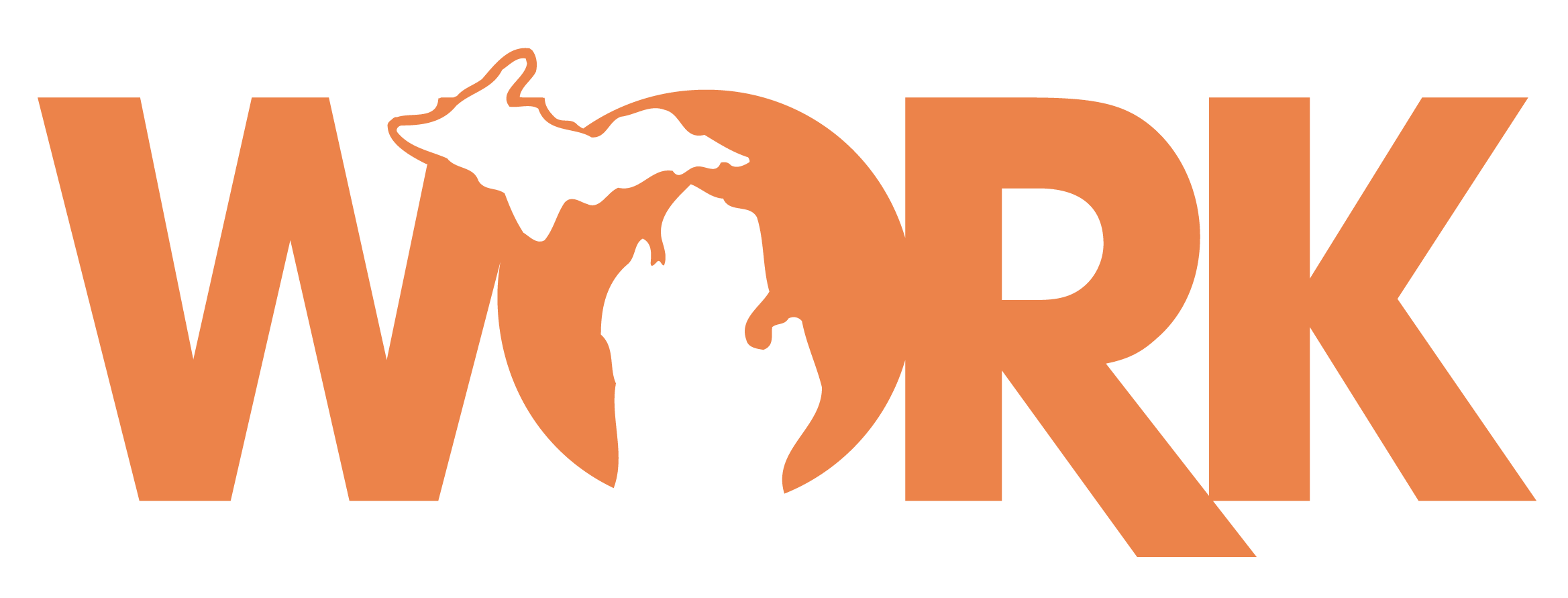 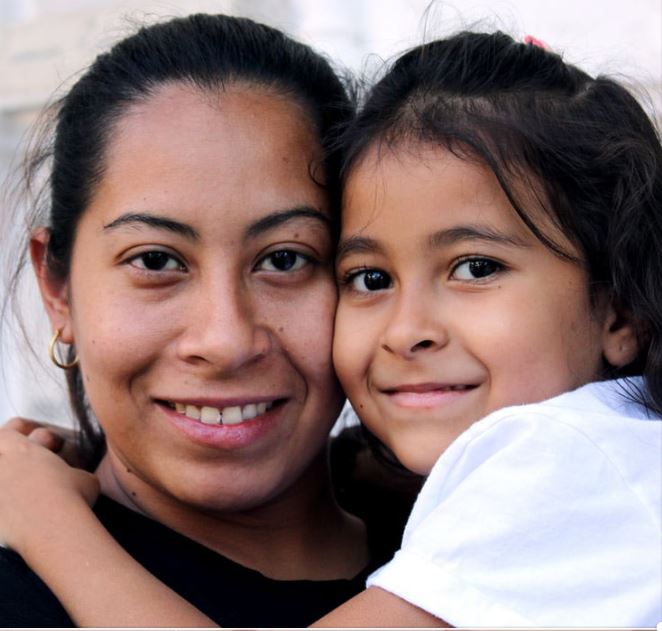 Navigator
Refugee & Immigrant
Assessment of literacy, numeracy, and English-language proficiency including supportive service needs
Financial Aid eligibility assistance
Referral services
SMART
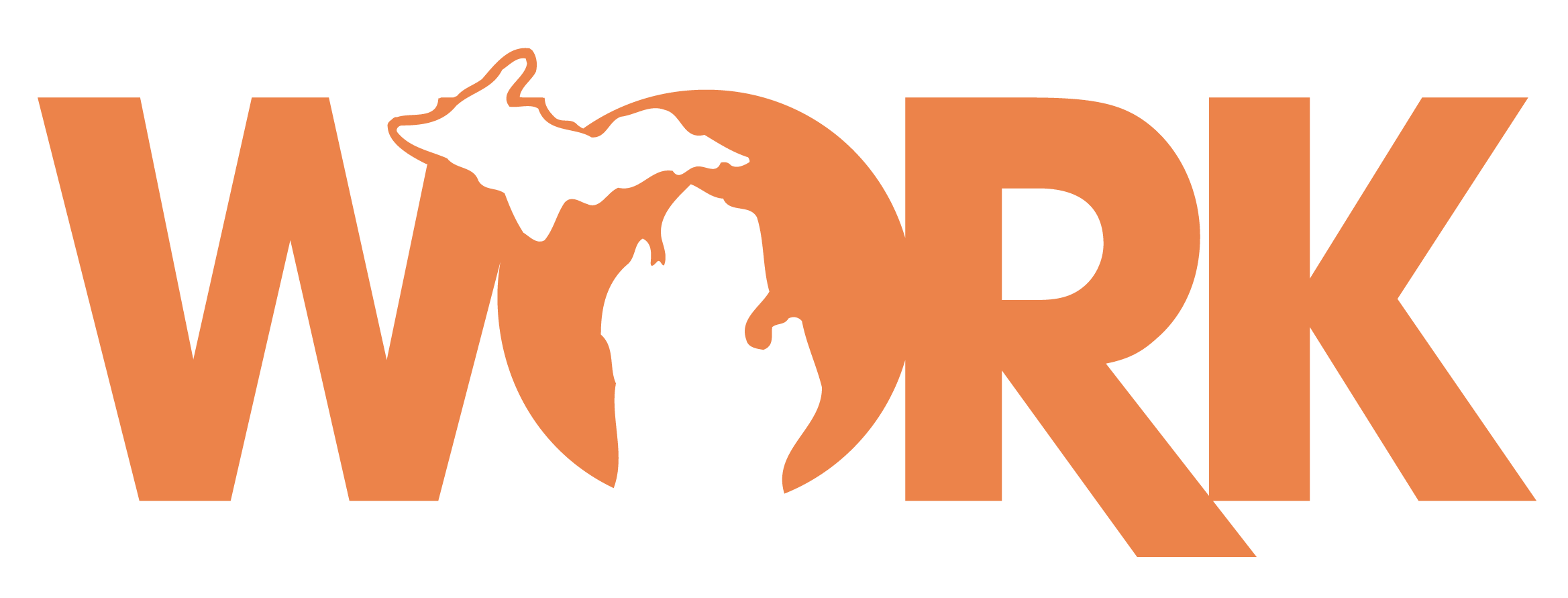 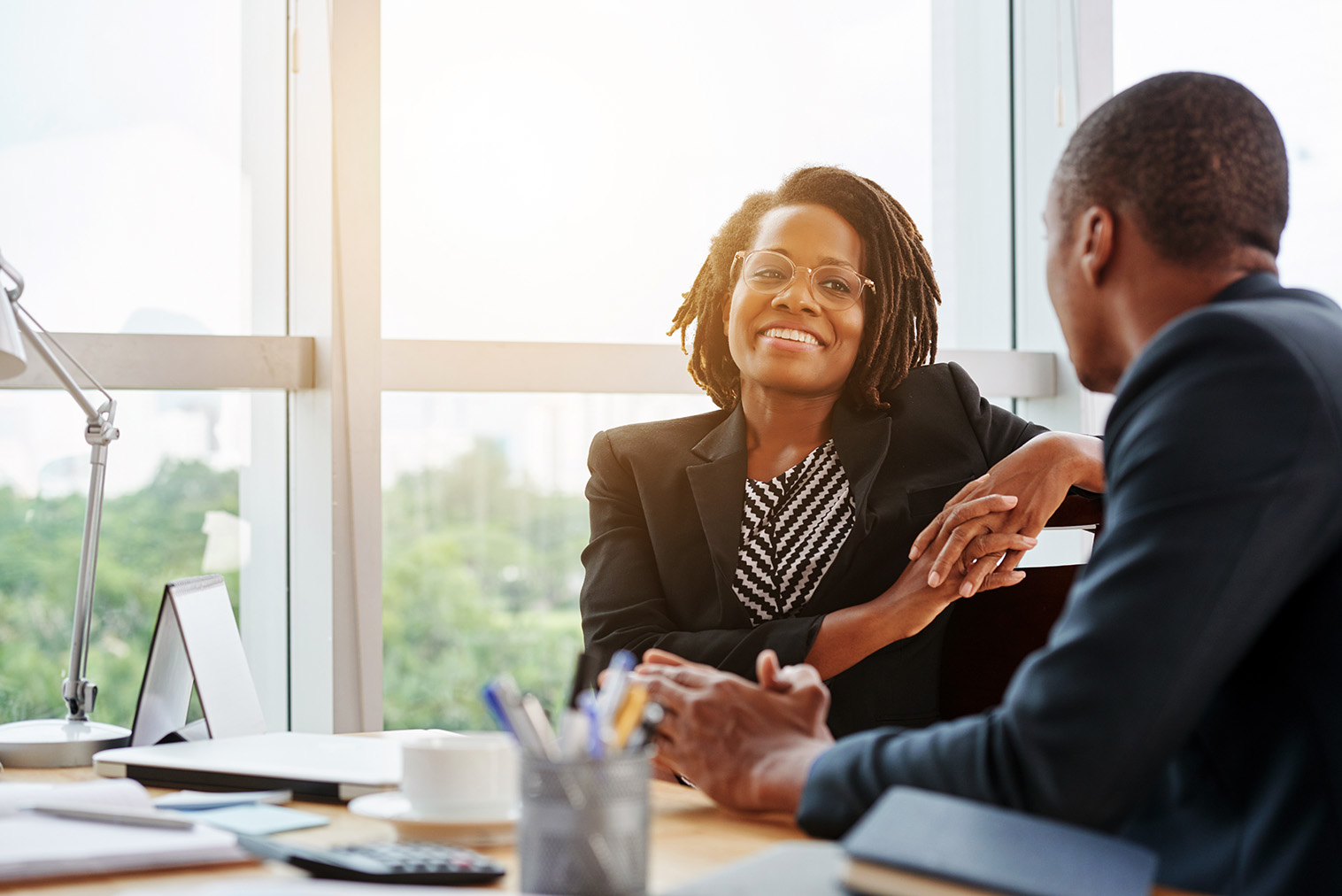 Career Support
Get Enrolled
Work with a Career Advisor to develop an individualized career plan to include resume review, job search support, and interview preparation. 

Attend a CAP enrollment session to get started and discover all the career services offered at our center.

www.WaterfordMIWorks.org
SMART
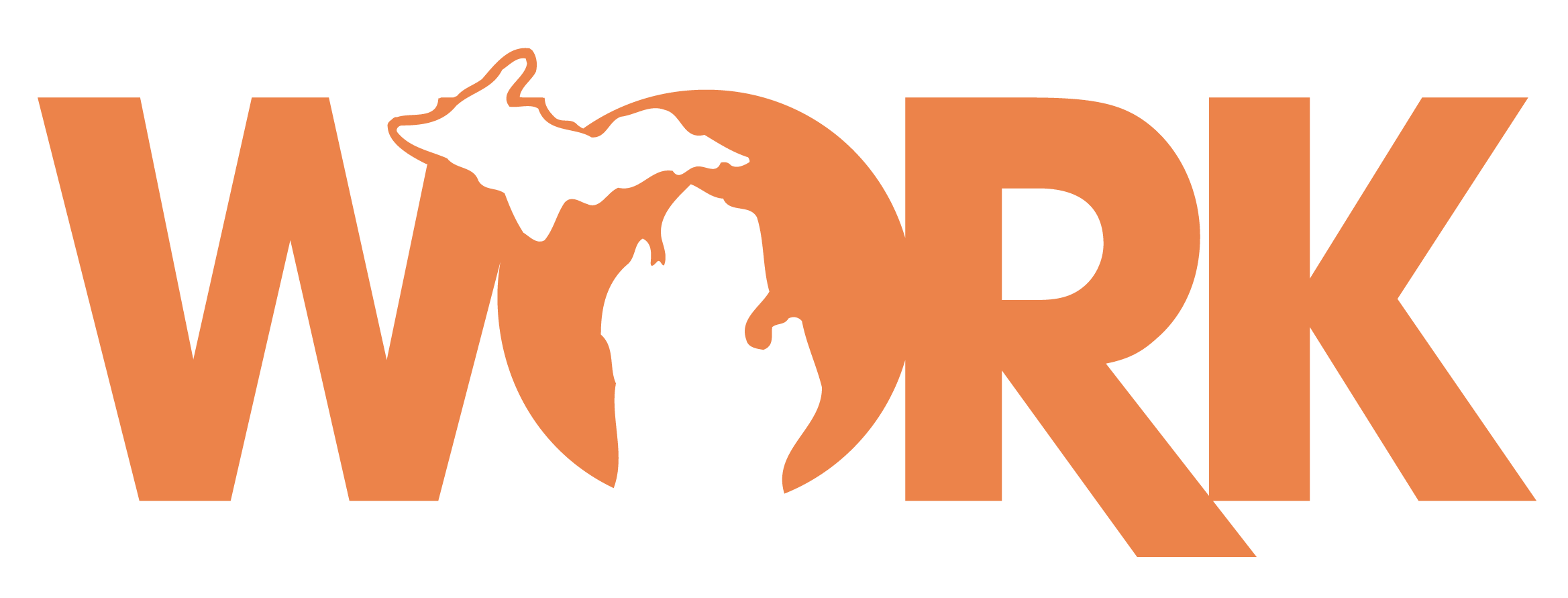 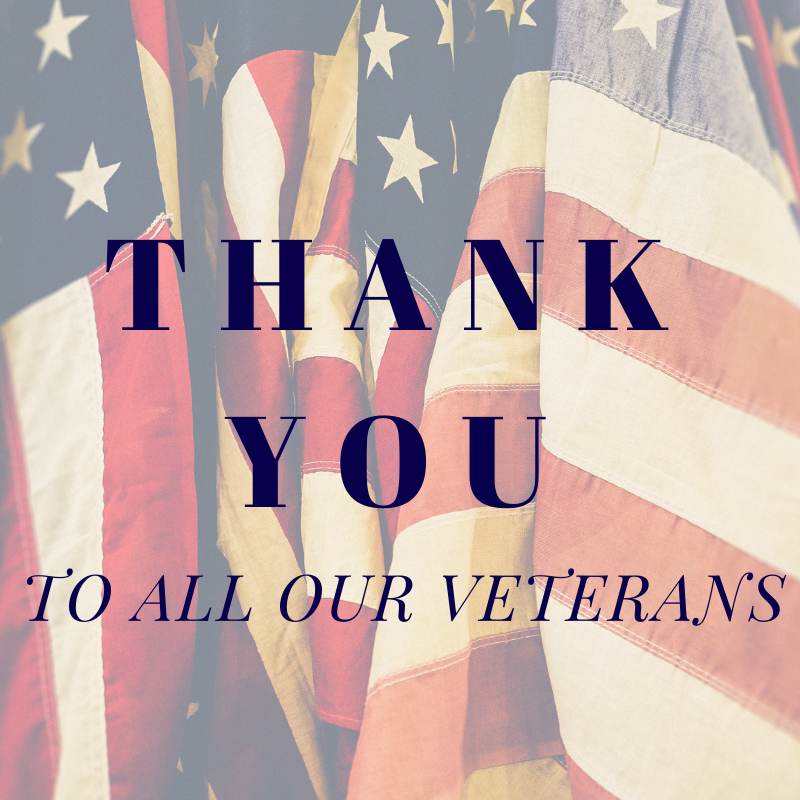 Veterans
On-site Representative
FREE career assistance with priority of service. Let us help you find the right training and/or career path for your future.
SMART
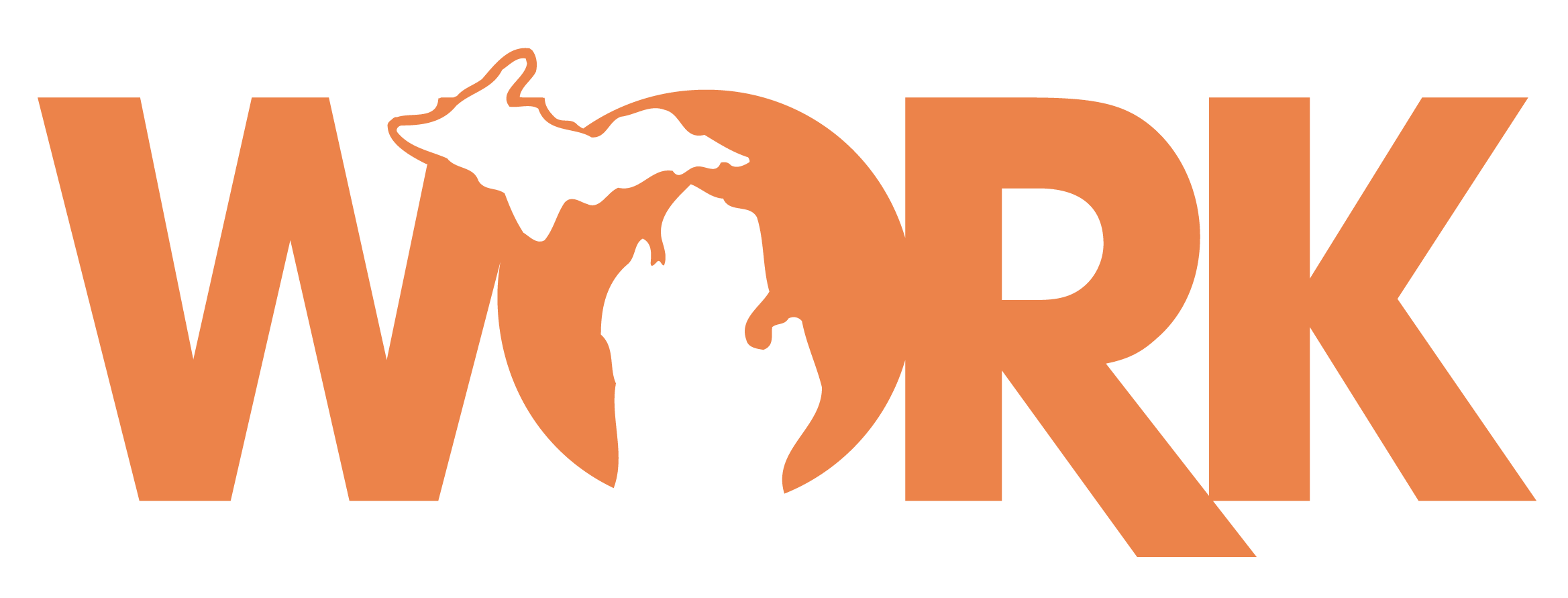 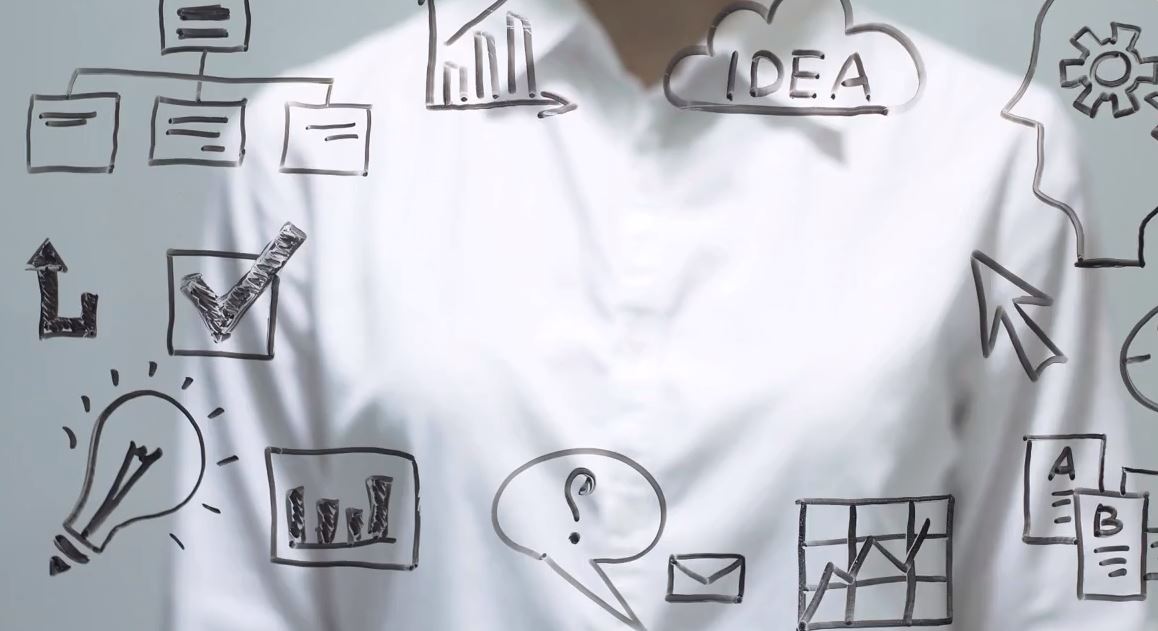 start today
waterfordmiworks.org
SMART
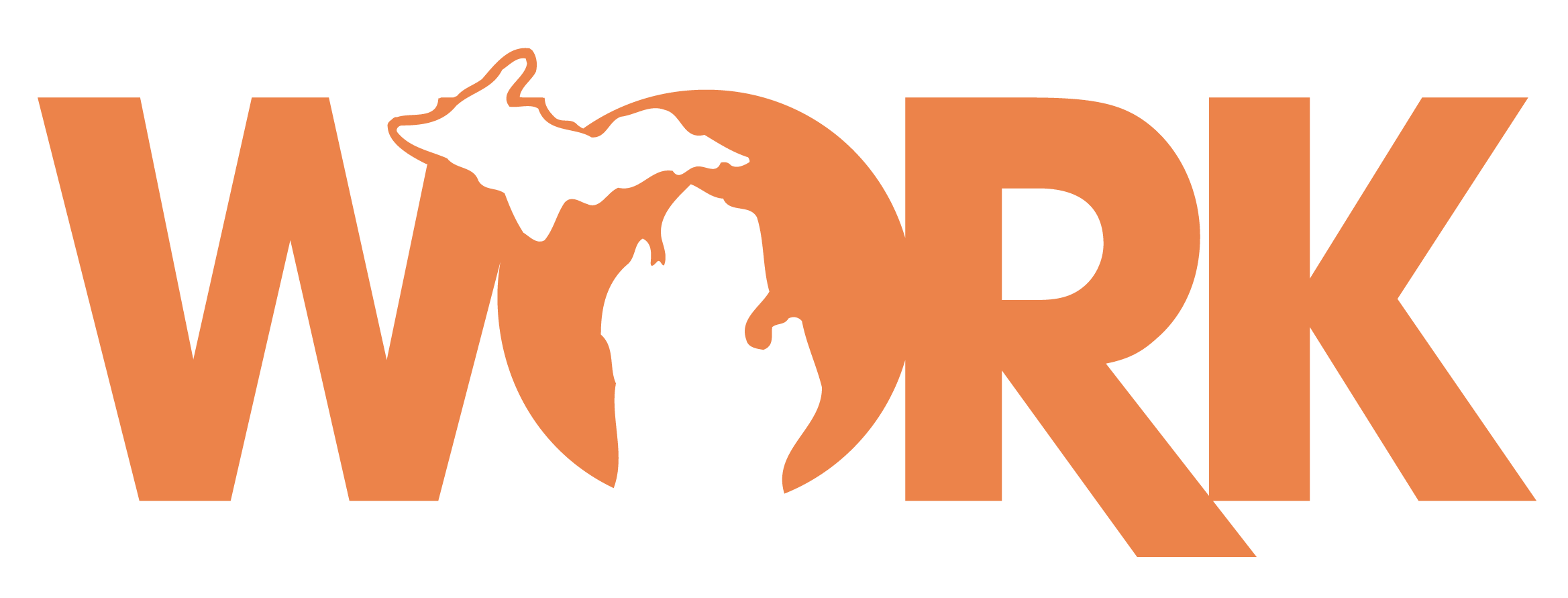 18
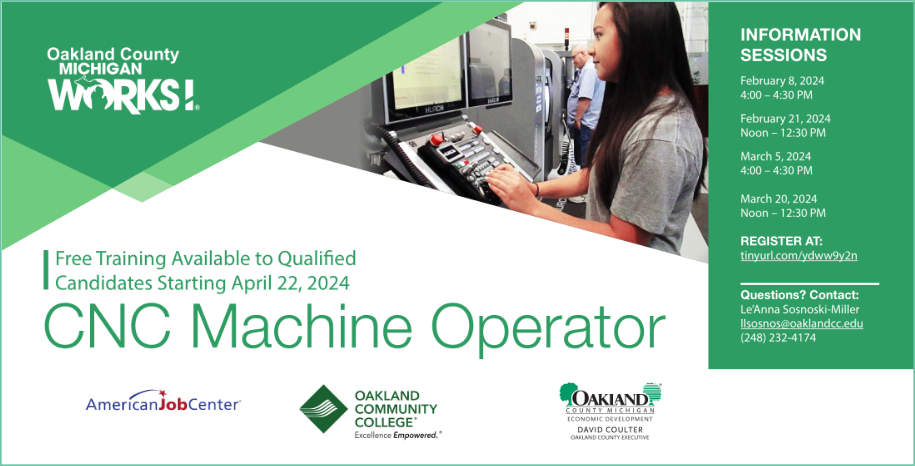 19
March Veterans Resource Fair Veterans and their families are invited to stop by WB Parks Connect Senior Center in West Bloomfield. Representatives will be onsite to serve all veterans, active duty, guard and reserves, and their families with resources. RSVP TODAY!
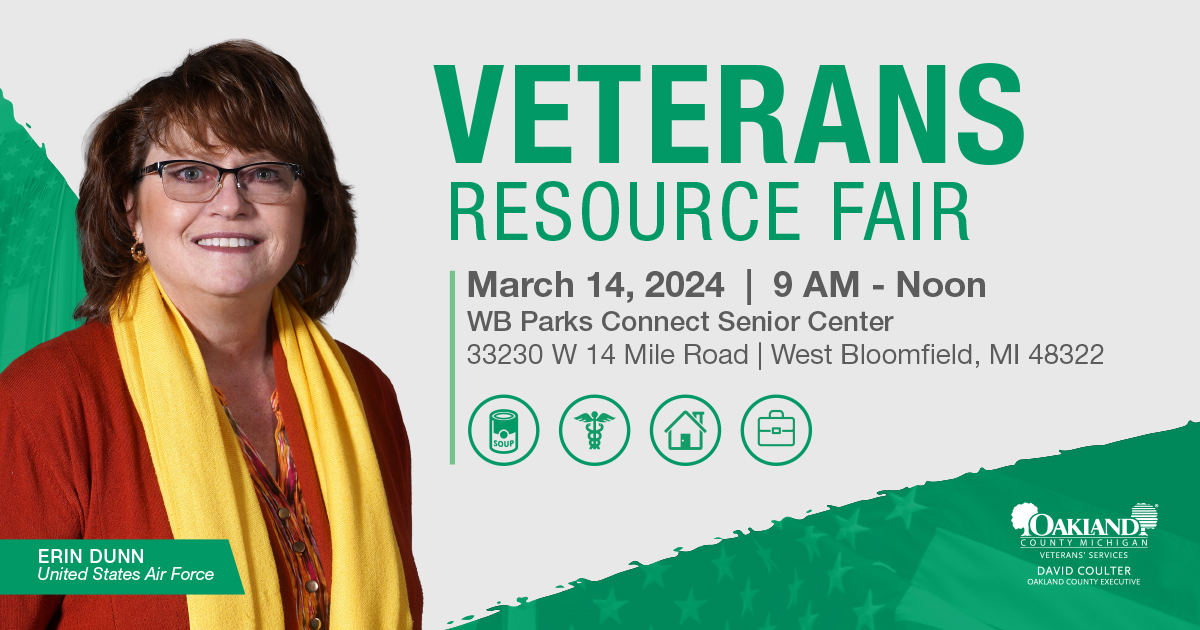 20
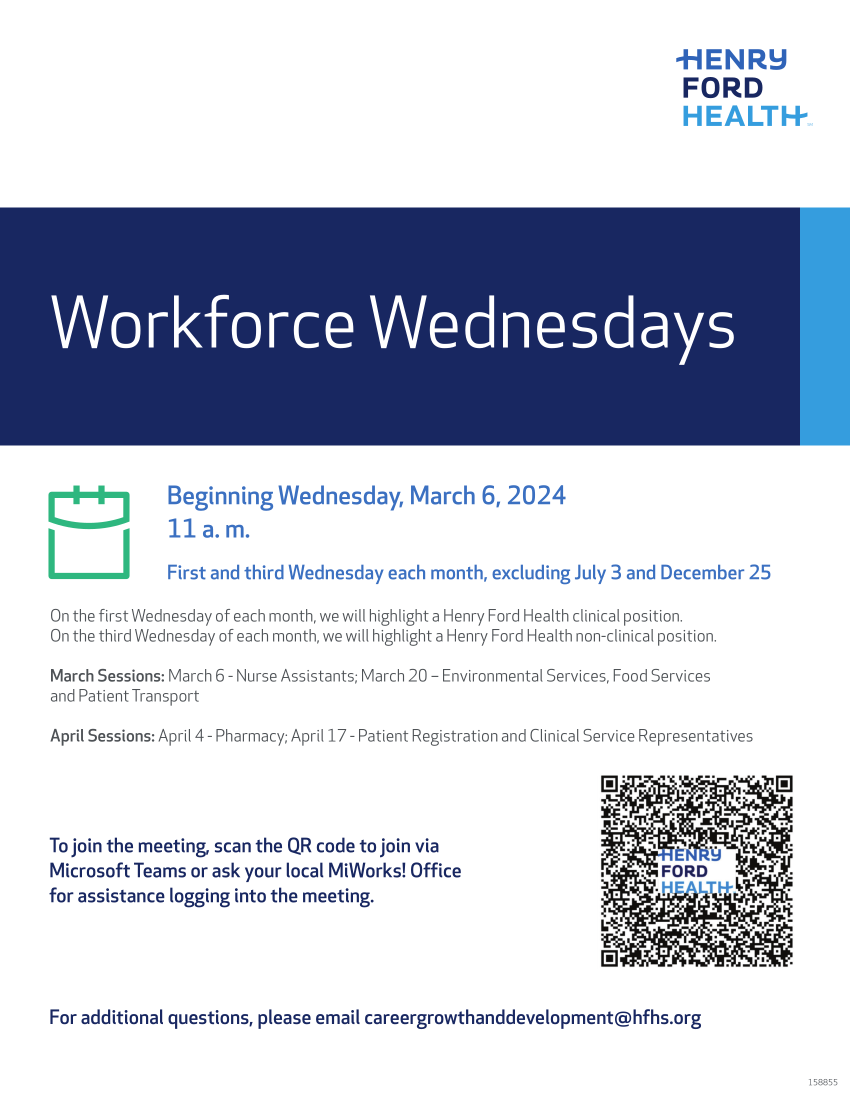 21
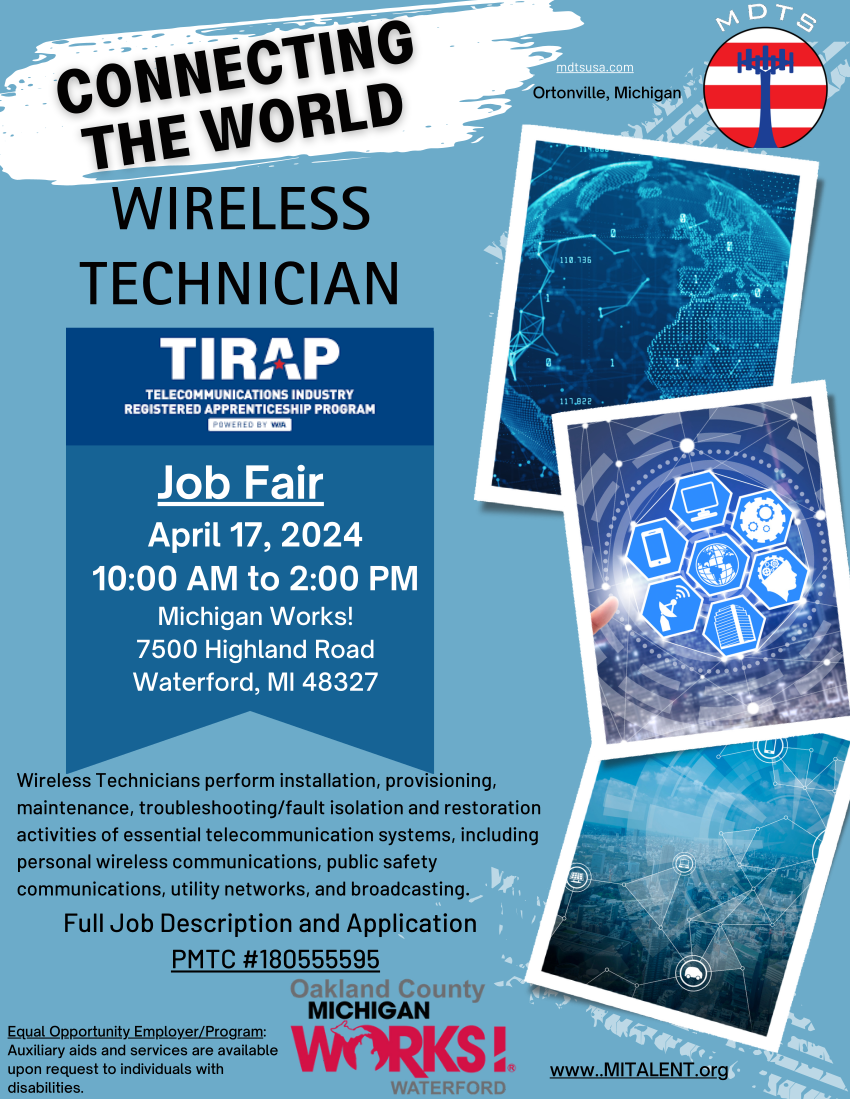 22
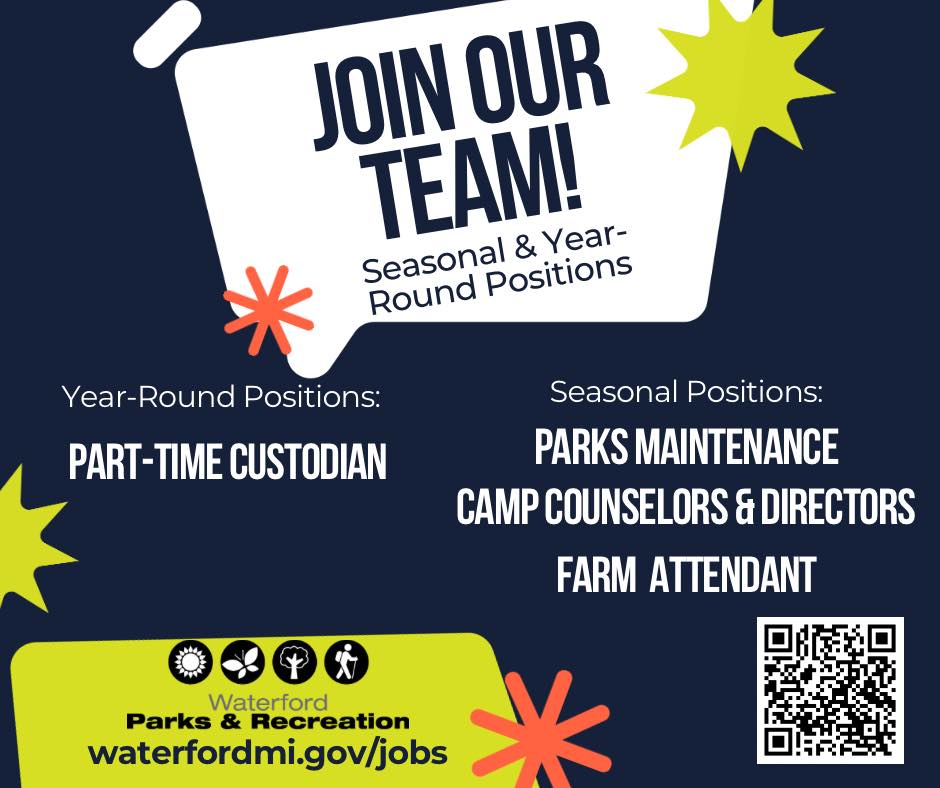 23
Summer Jobs and Internships with Oakland County 
These positions give college students and teens indispensable experience as they prepare for their adult careers, including
Epidemiologist Intern 
Sanitarian Intern
Health Education Assistant
Animal Census Worker 
Criminal Justice Assistant
Law Clerk Intern
Summer Business Clerk Business Assistant
Laborer
Starting pay ranging from $12.42-$20.38 per hour

Apply oakgov.com/jobs
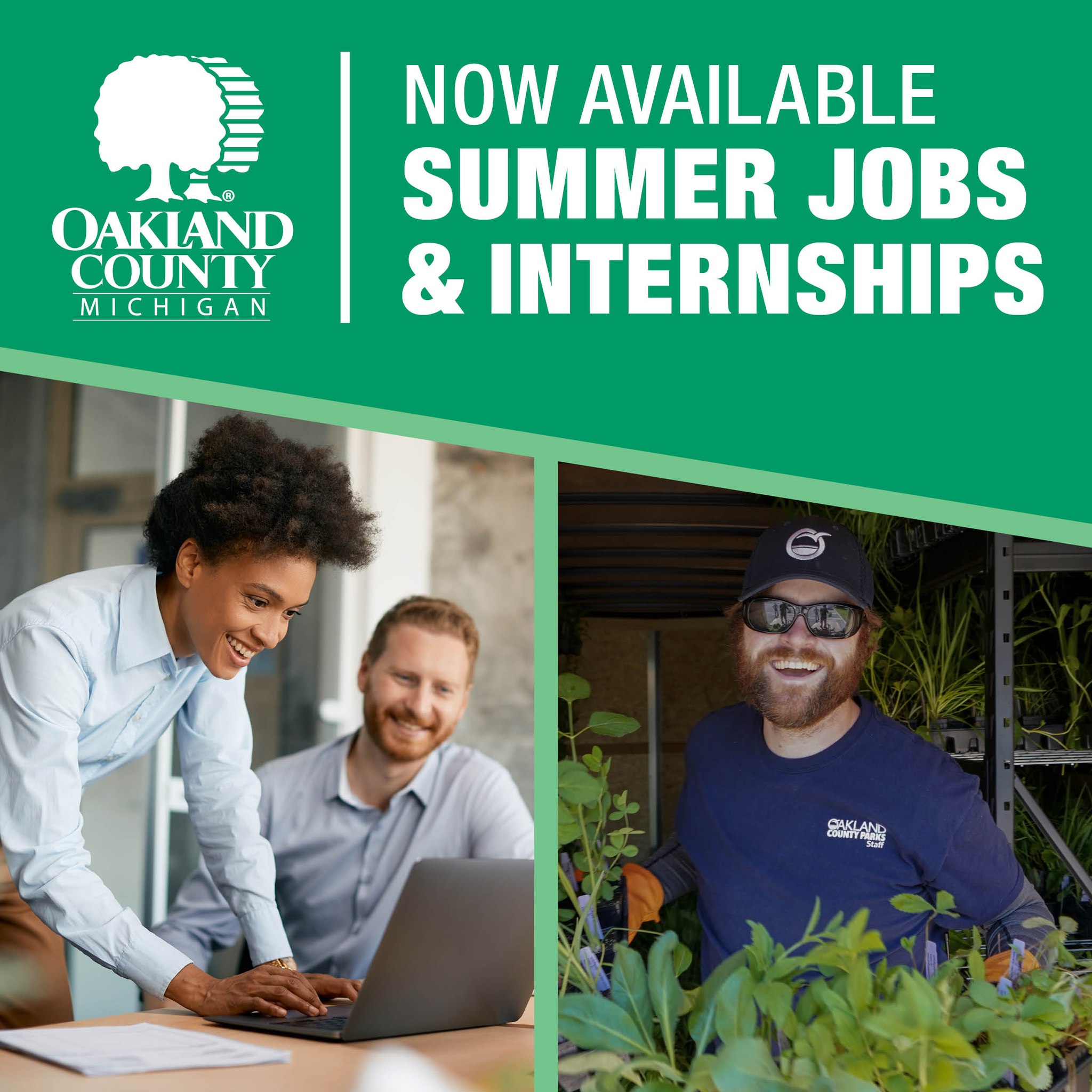 24
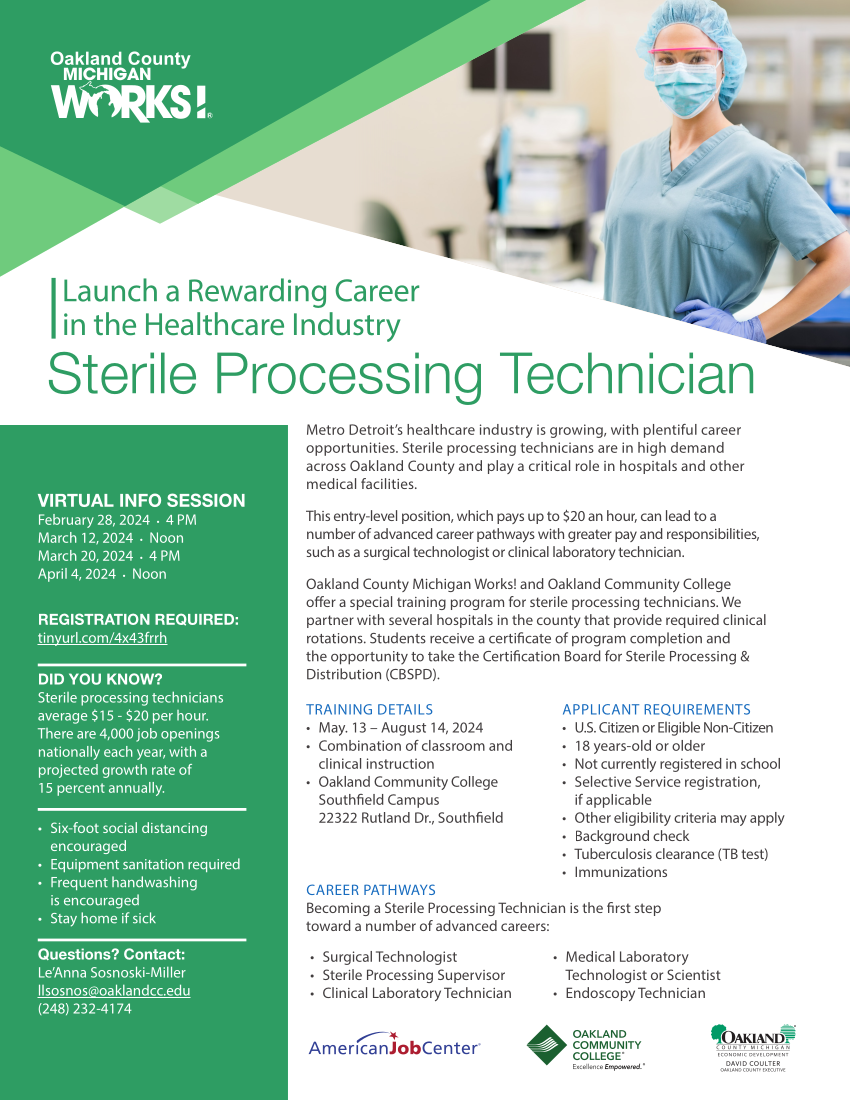 25
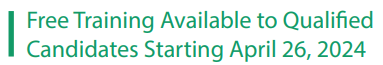 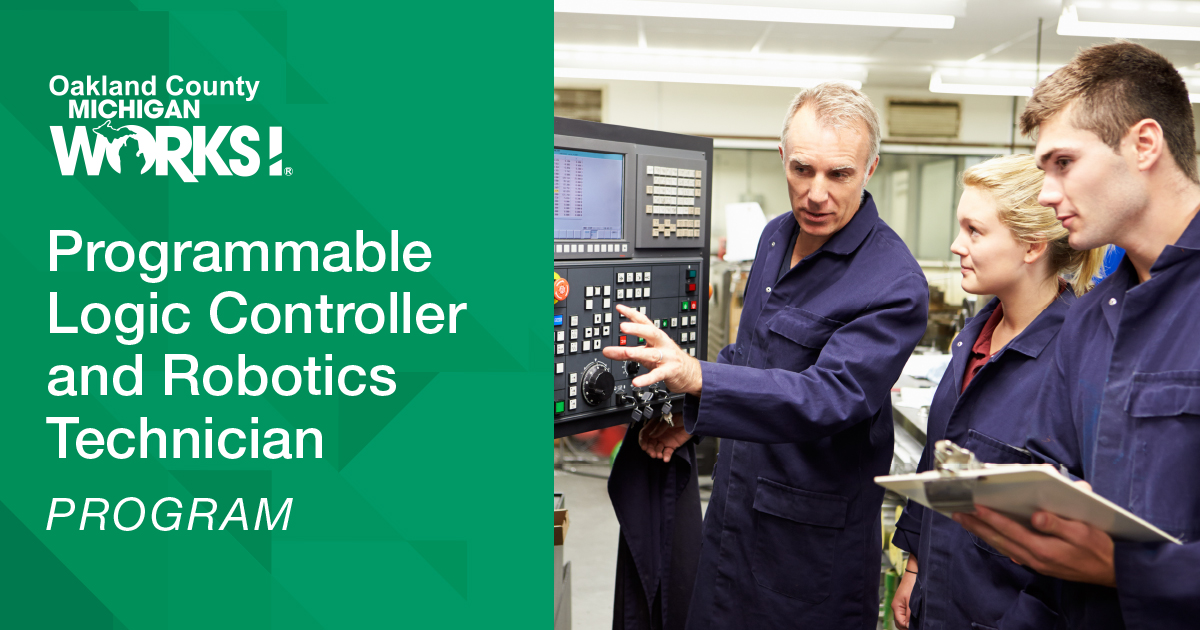 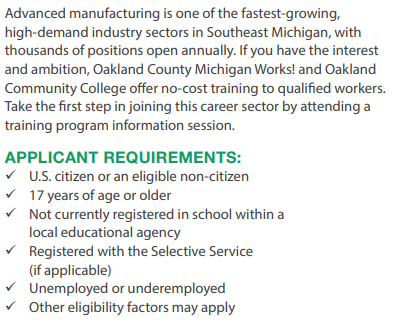 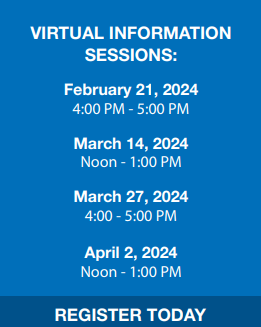 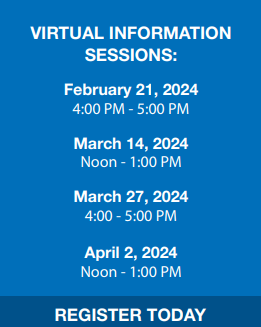 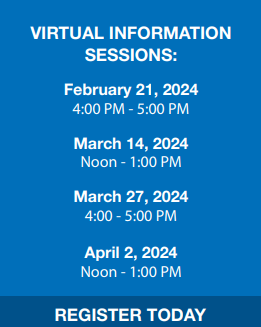 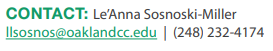 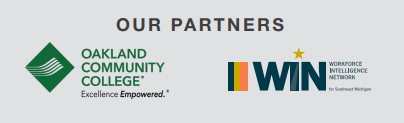 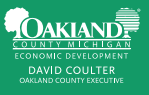 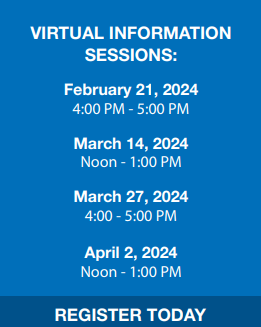 26
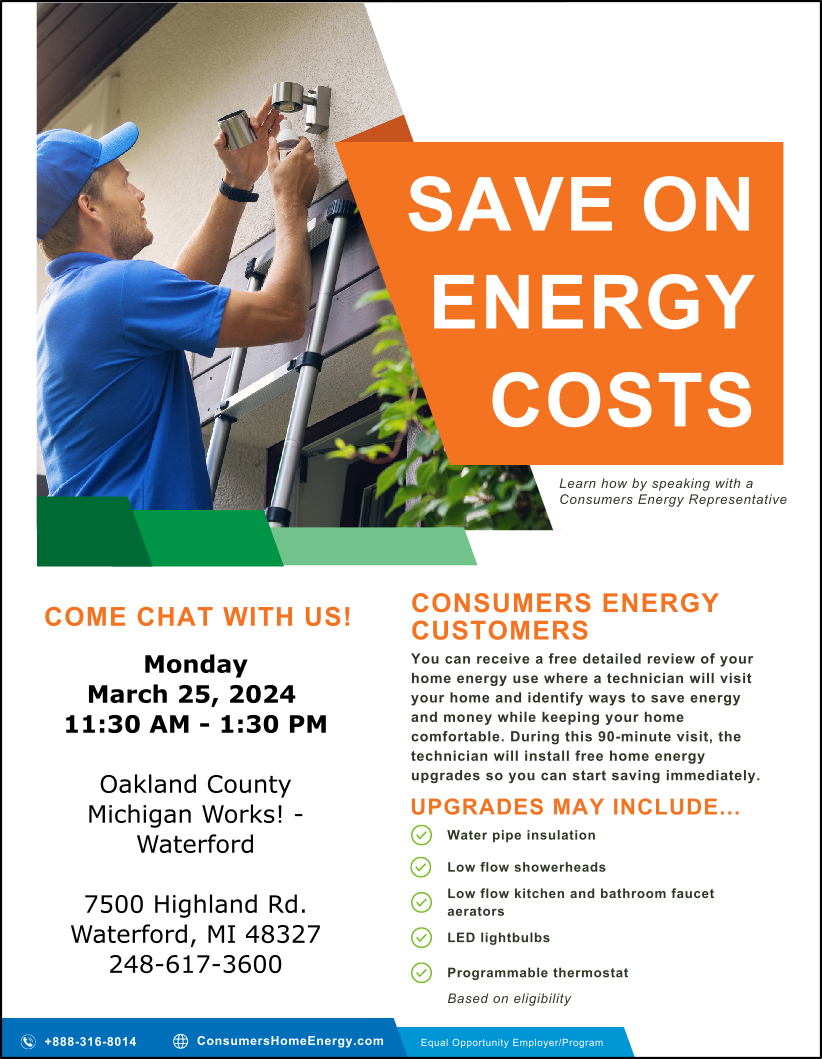 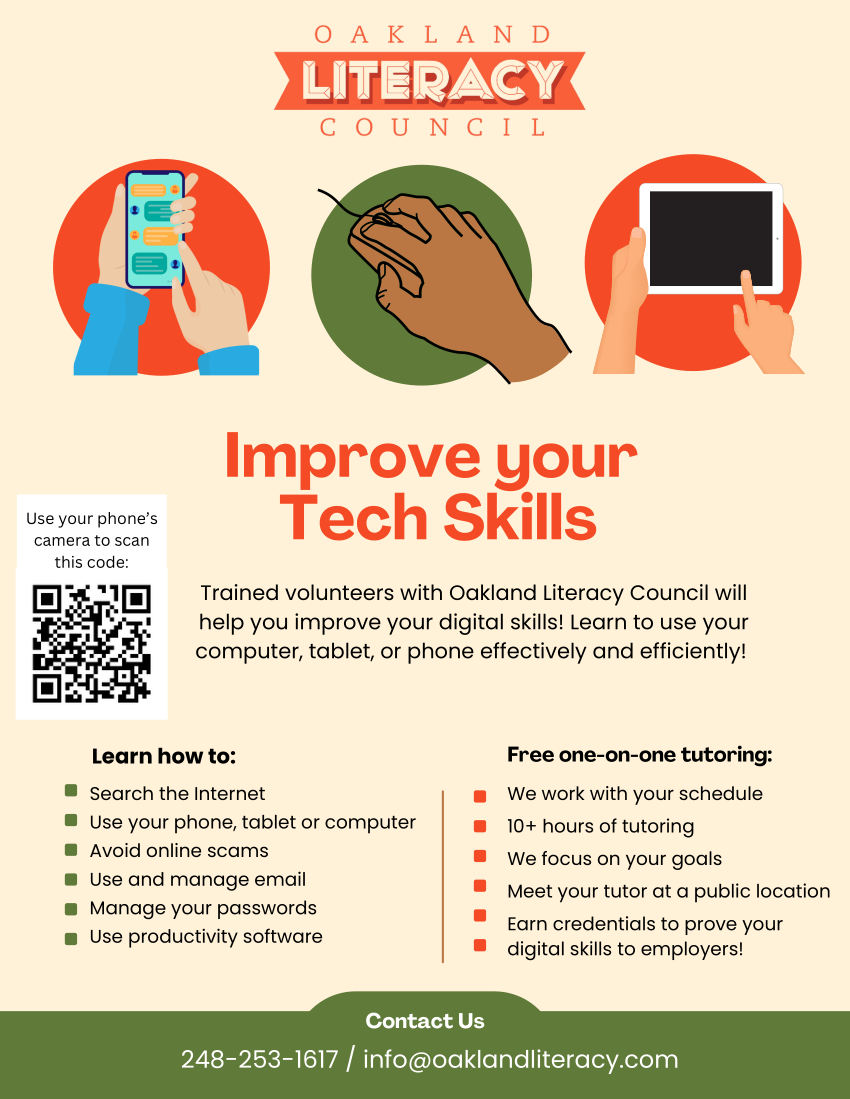 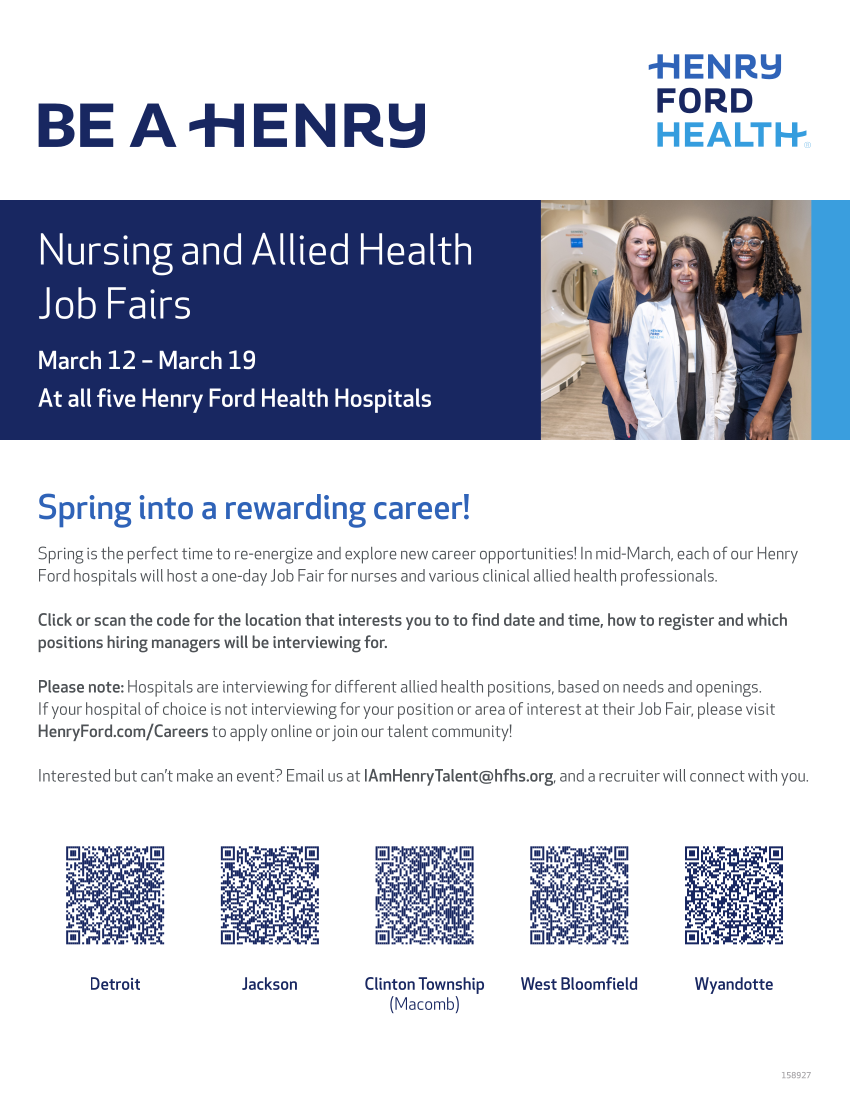 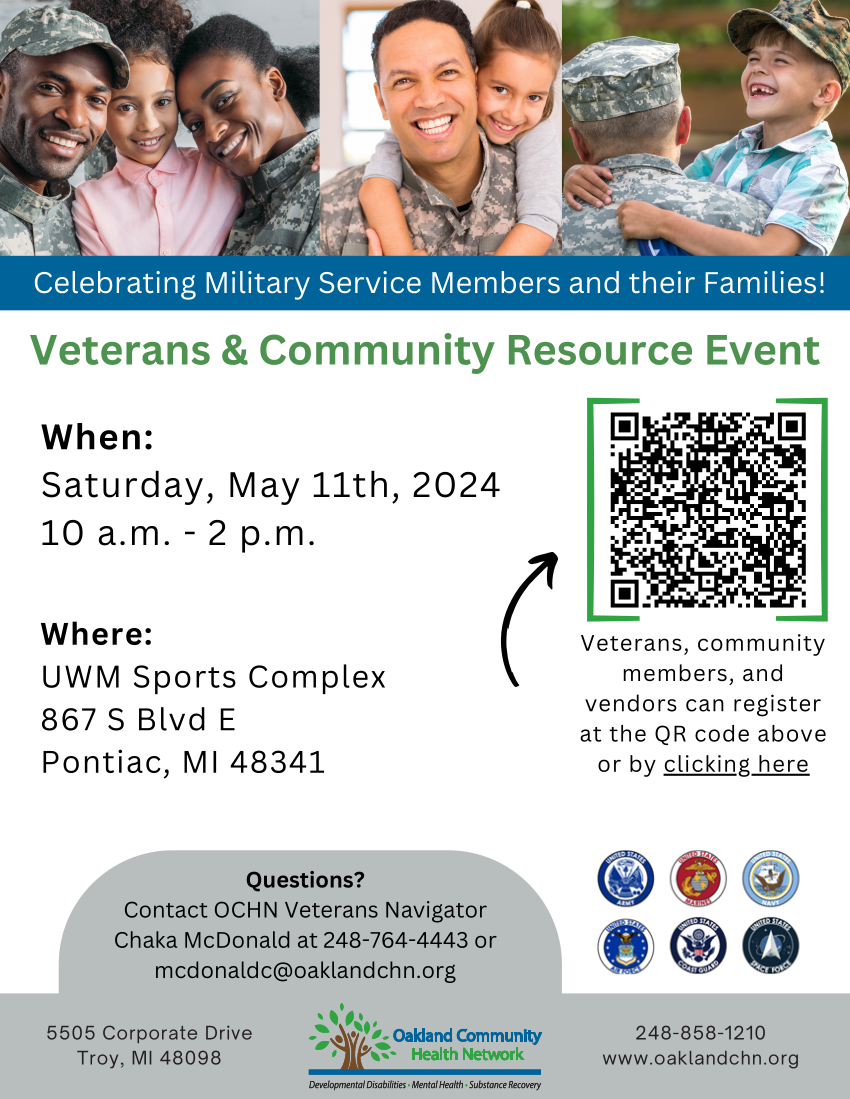 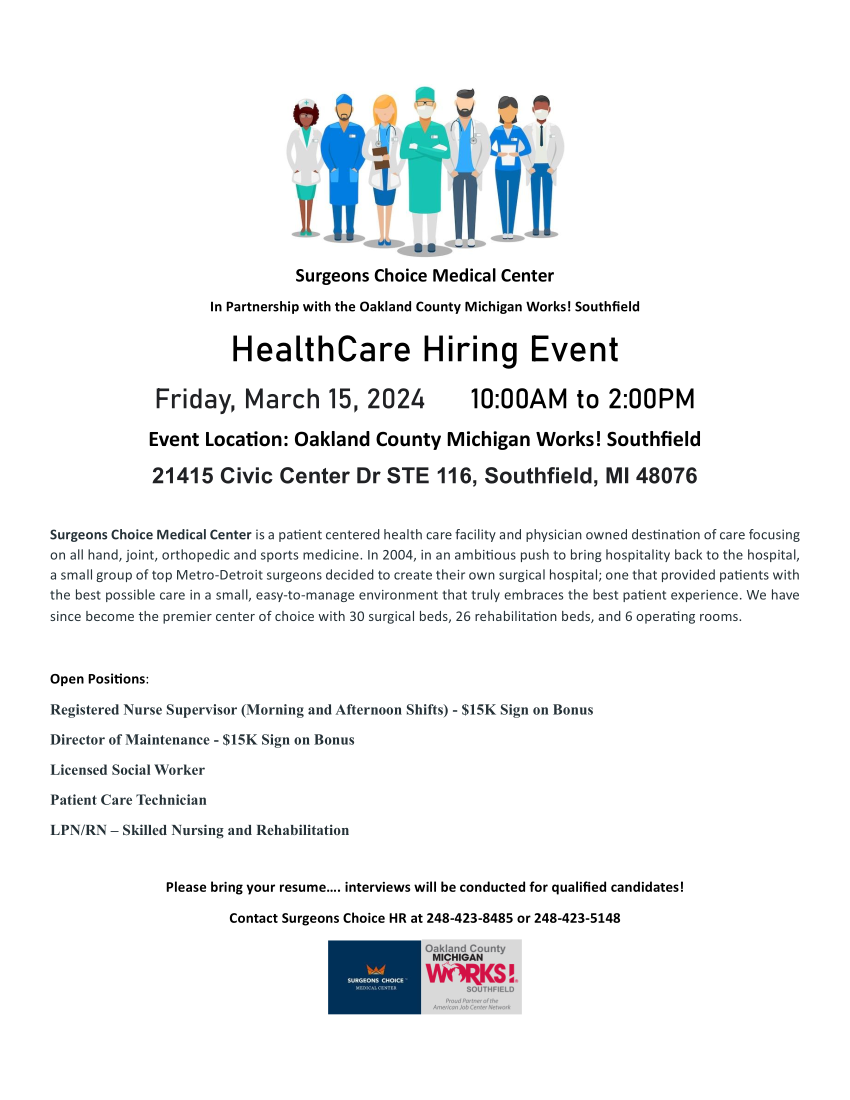 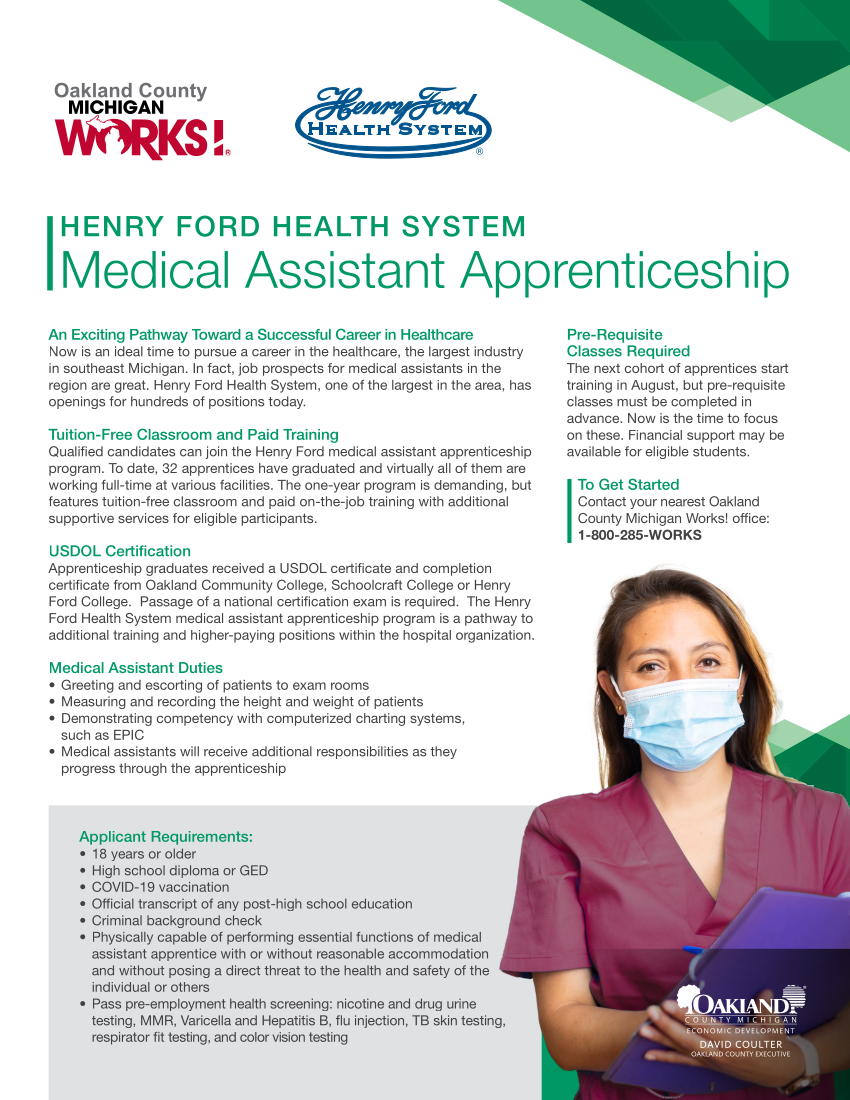 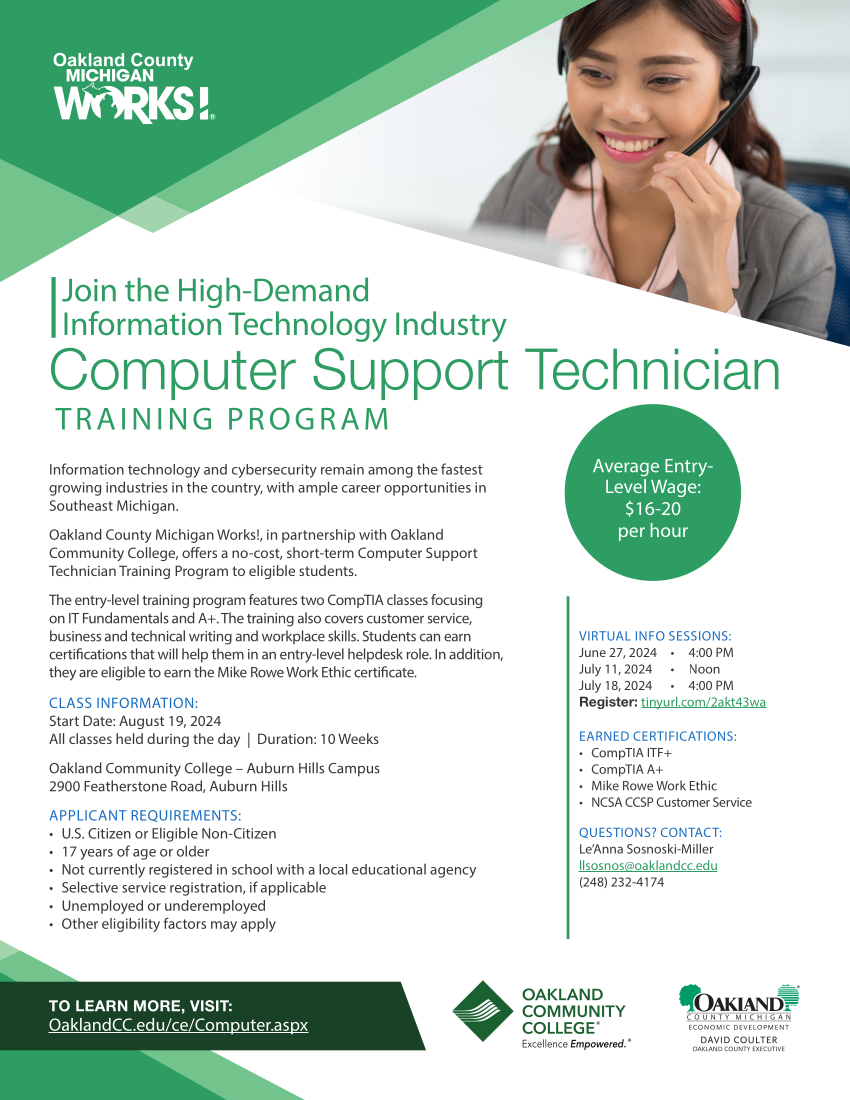 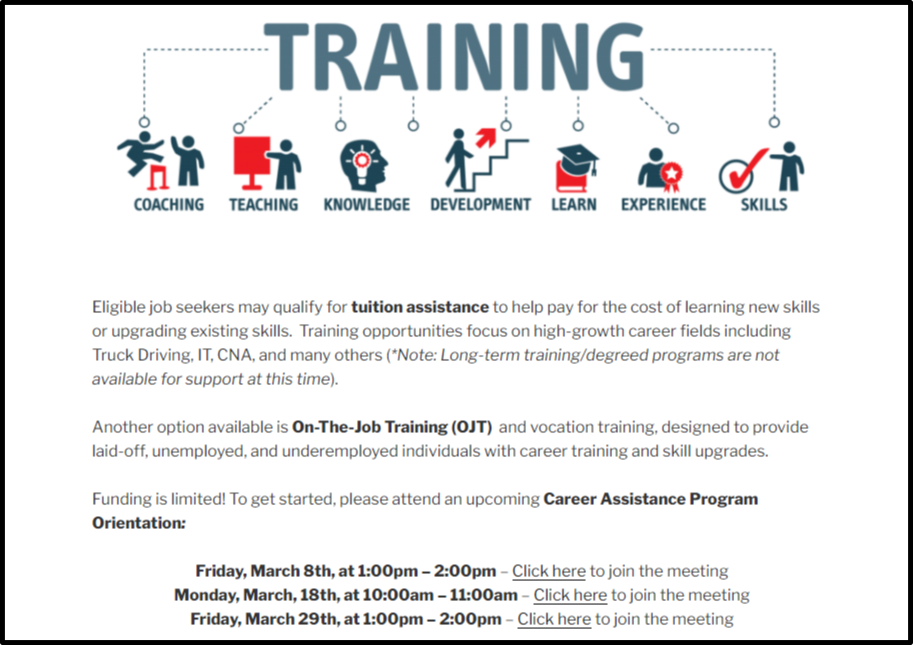 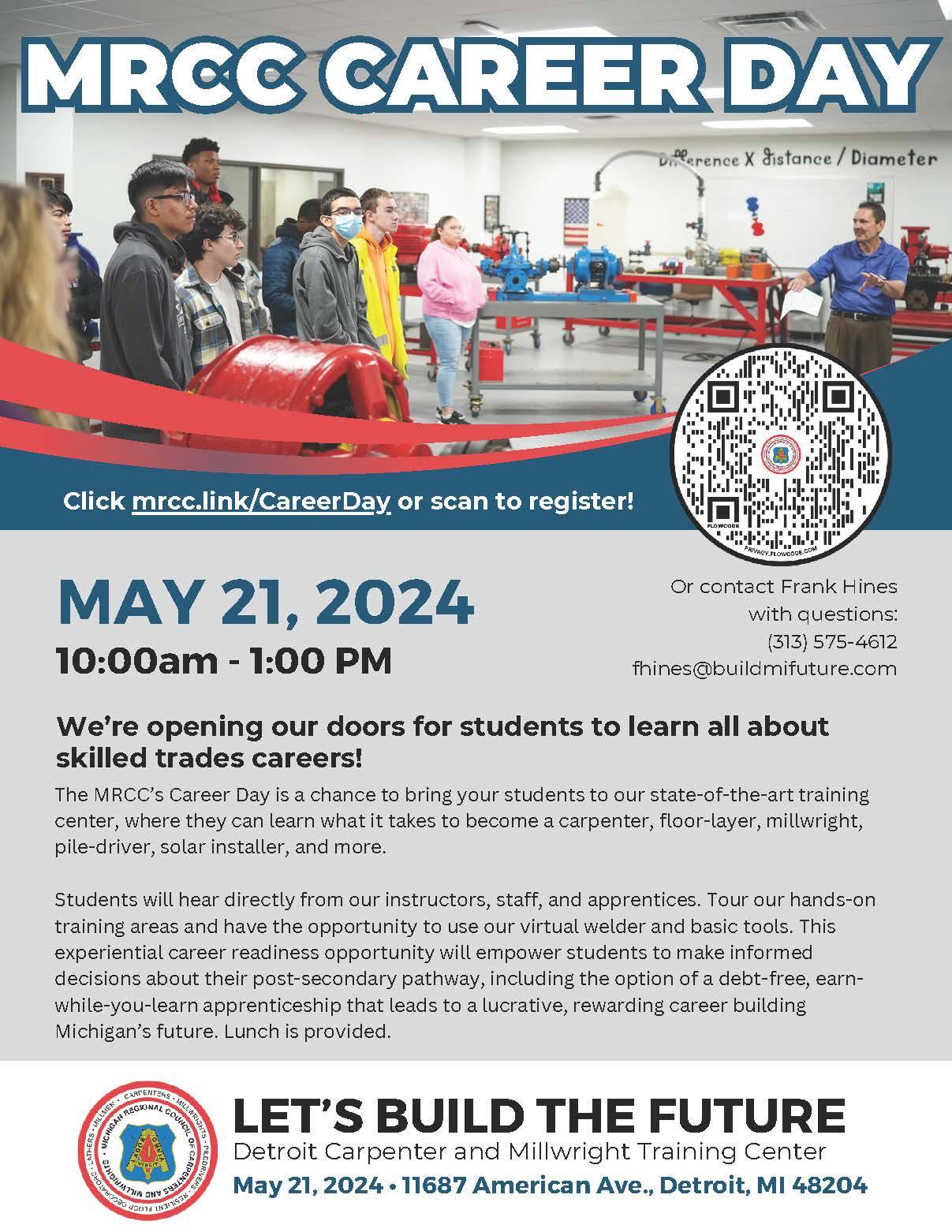 35
TOGETHER
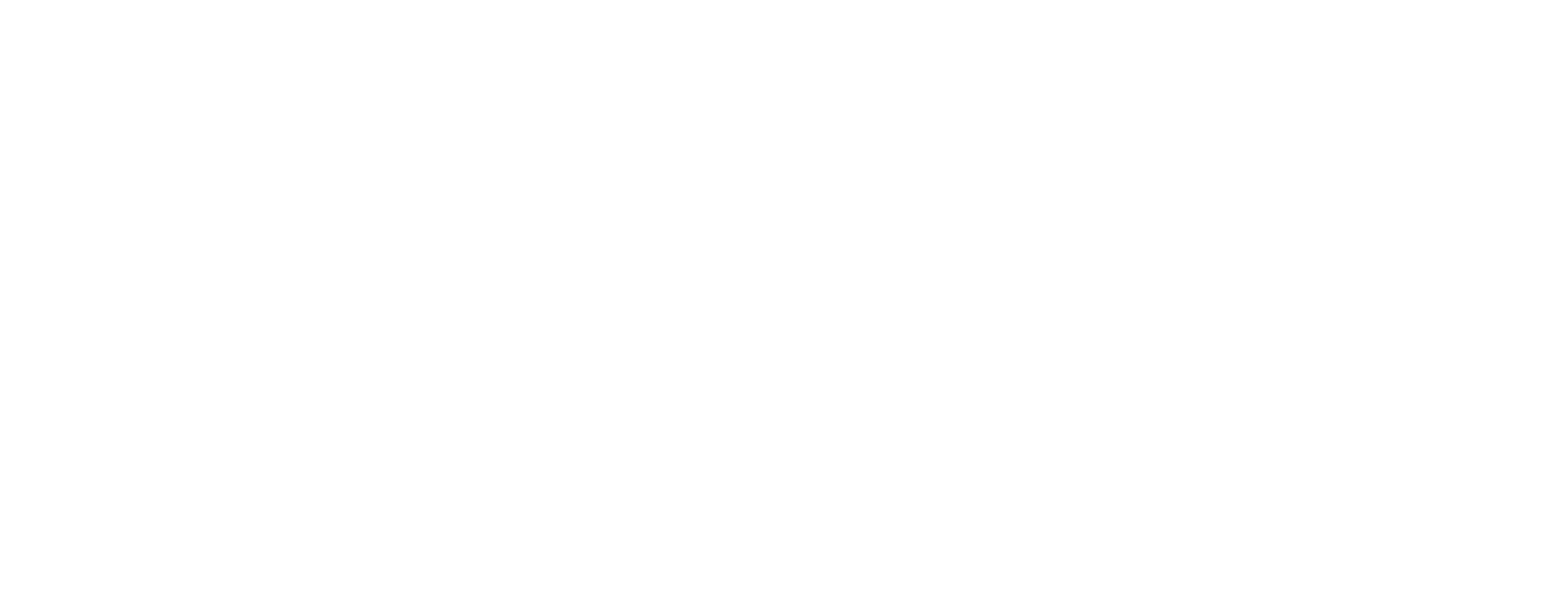 BUSINESS SOLUTIONSTO MAKE IT HAPPEN
36
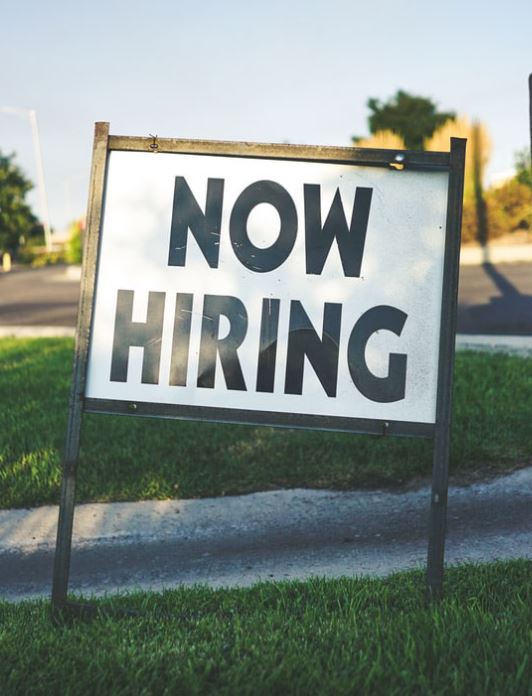 Business
Hiring & Retention Solutions
Career Fairs
Screening
Recruitment 
Outplacement
On-the-Job Training
TOGETHER
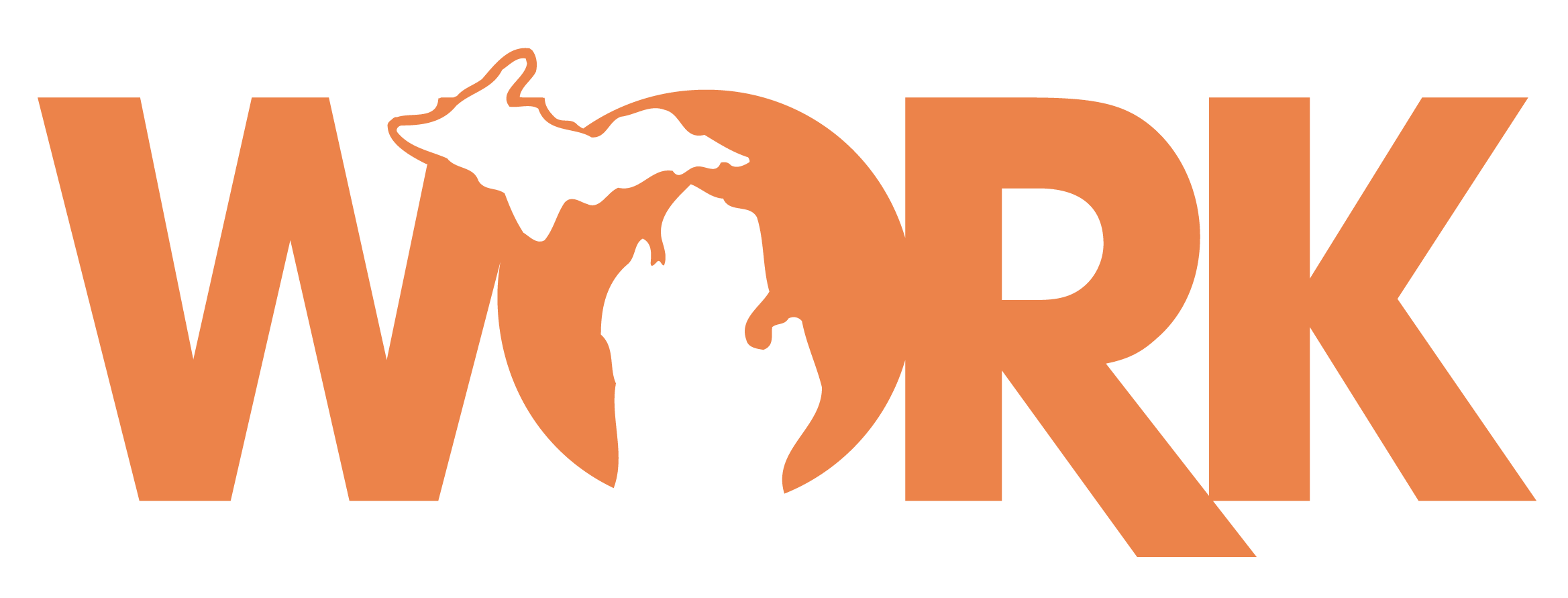 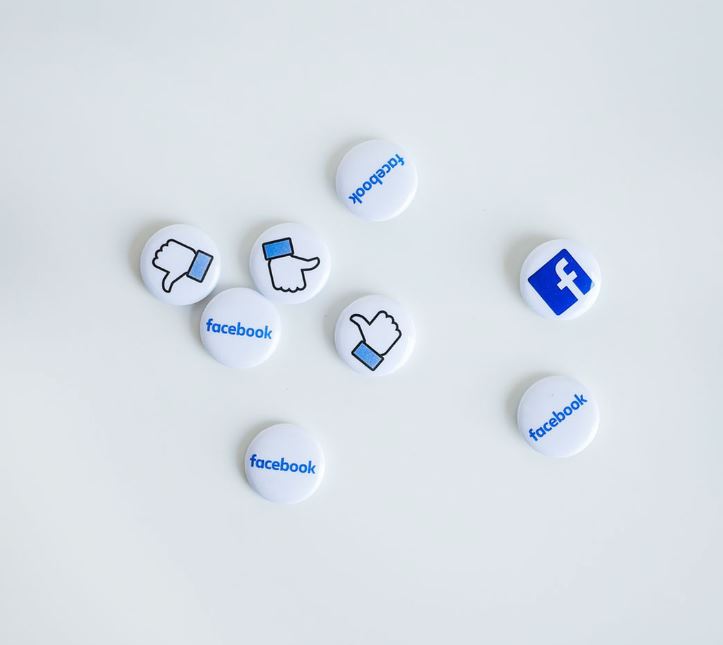 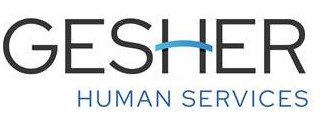 Follow us
@WaterfordMIWorks
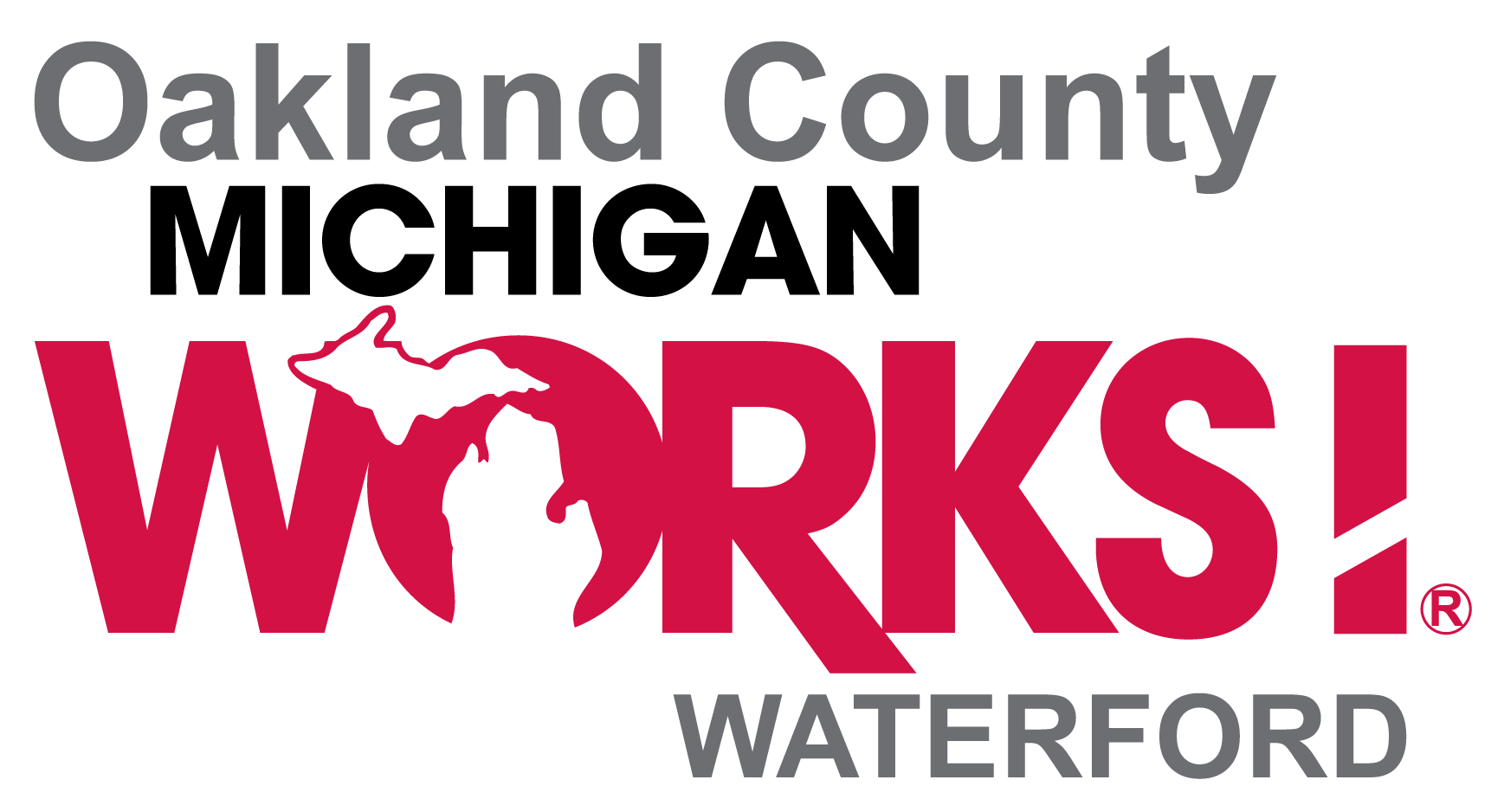 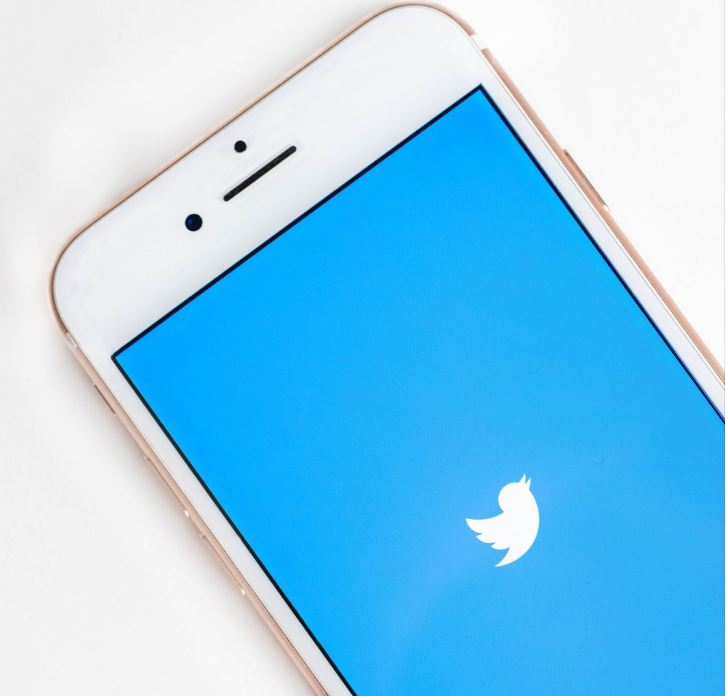 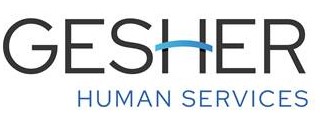 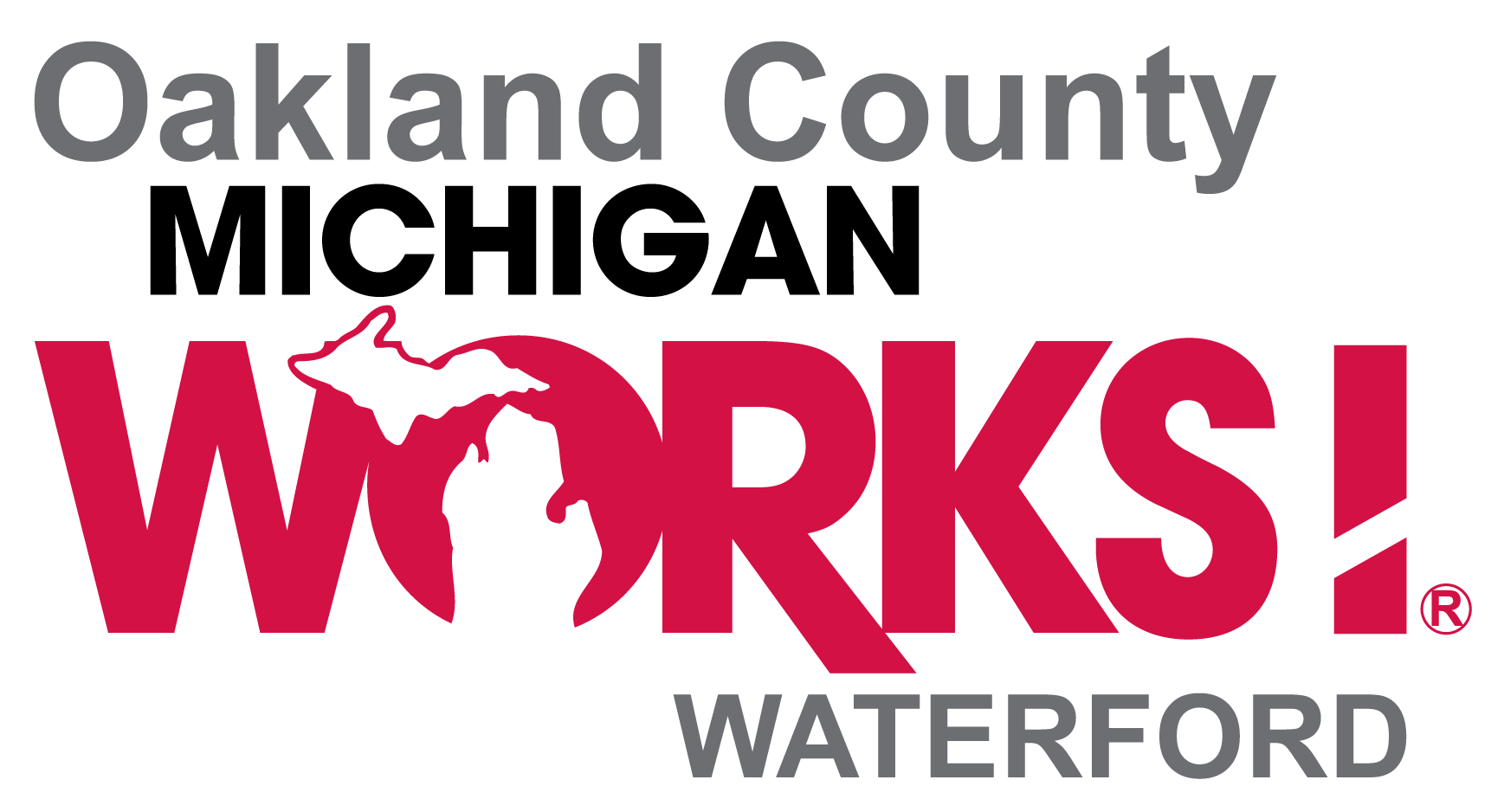 Follow us
@WaterfordMIWork